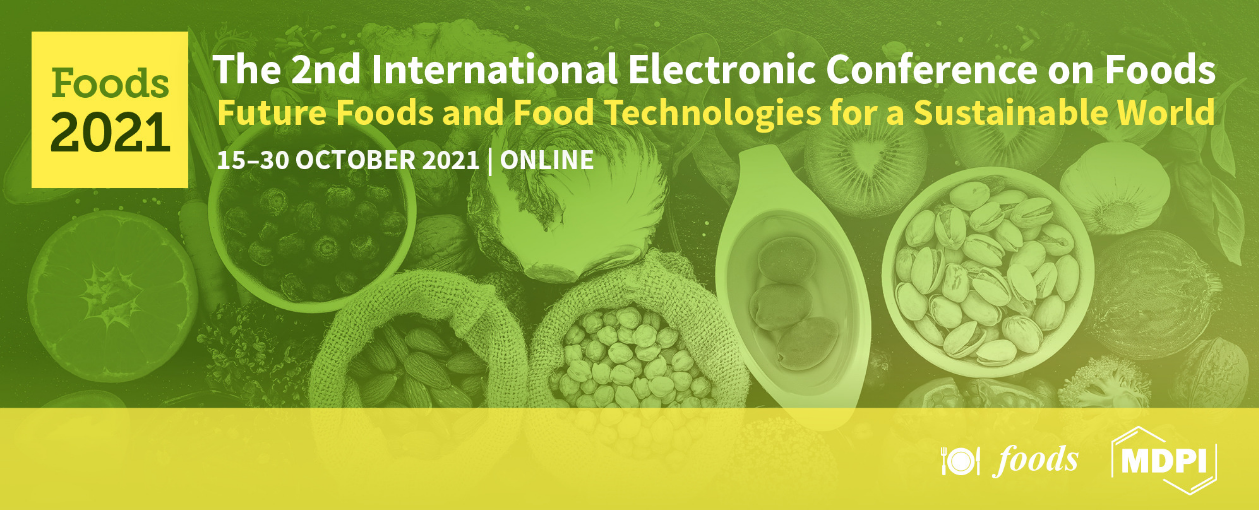 VOC profile of high moisture mozzarella as affected by the processing temperature
Dott. Natrella Giuseppe
The Department of Soil, Plant and Food Sciences -University of Bari
[Speaker Notes: The title of the present work is …..]
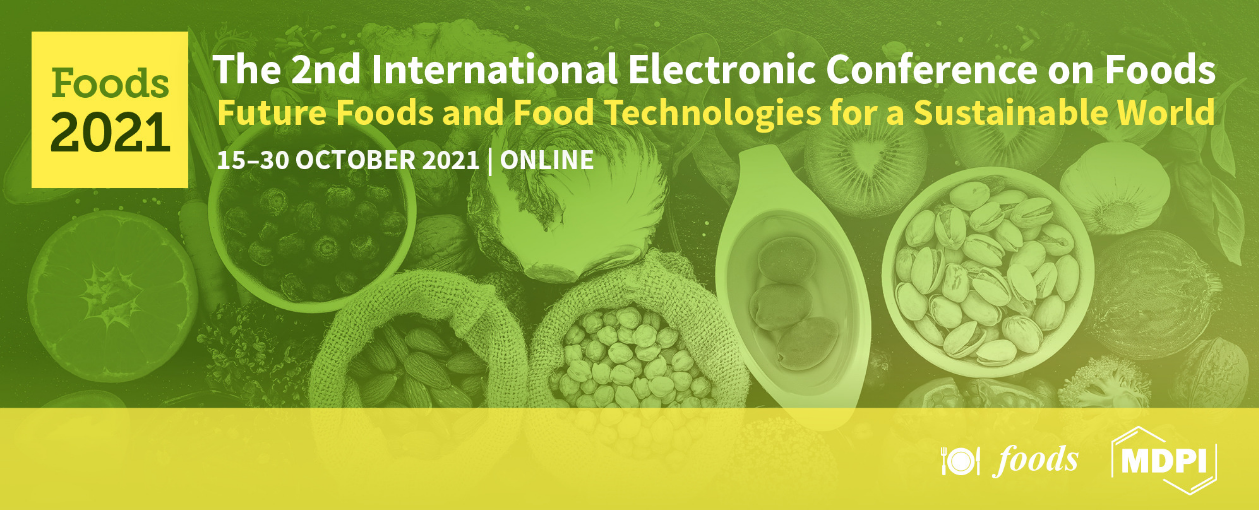 PASTA FILATA CHEESE
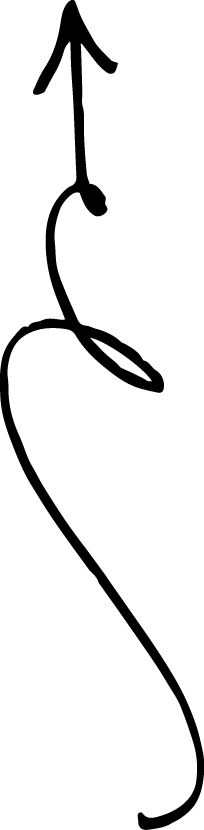 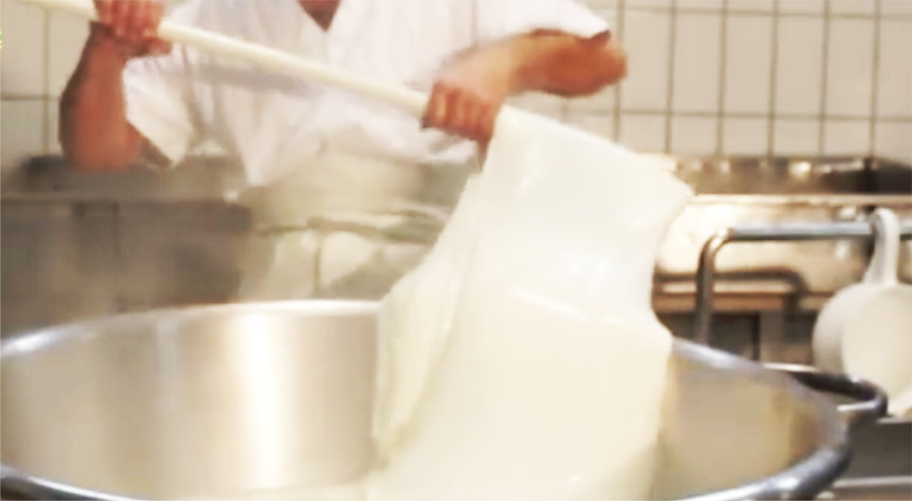 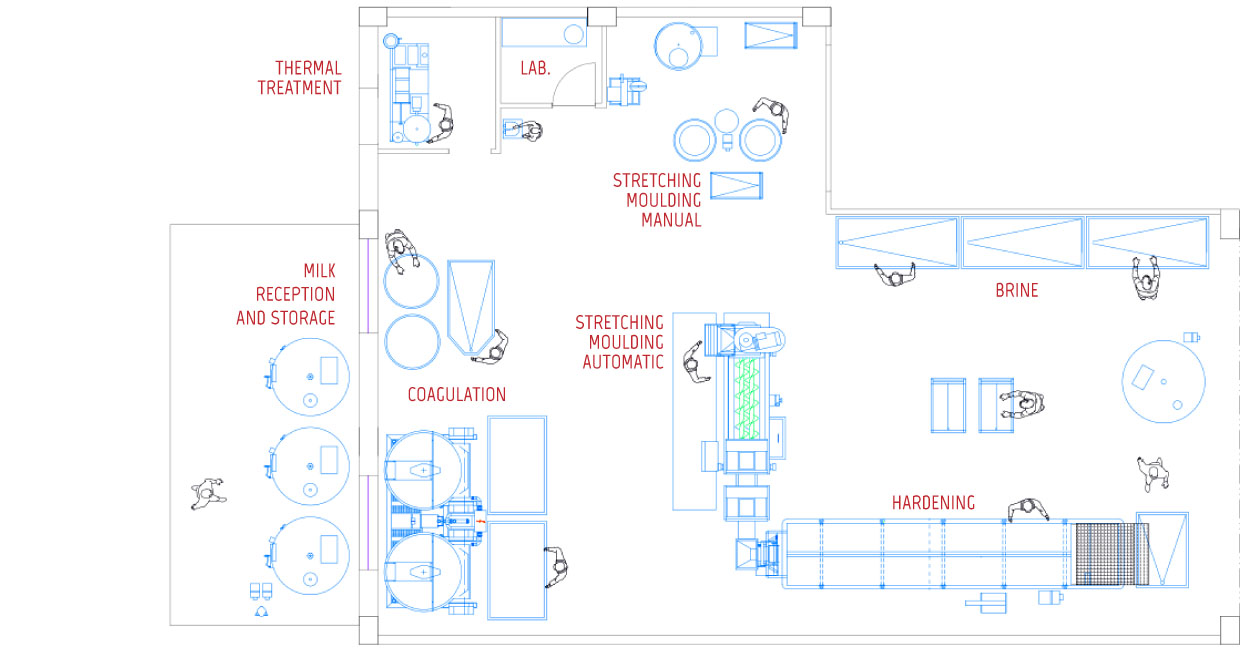 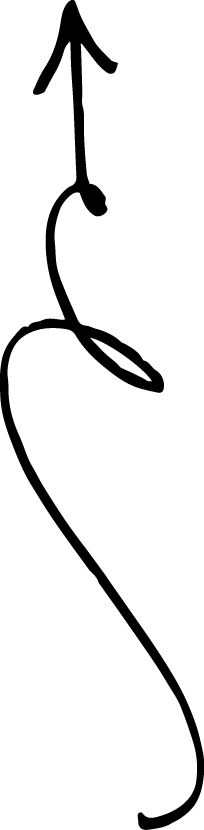 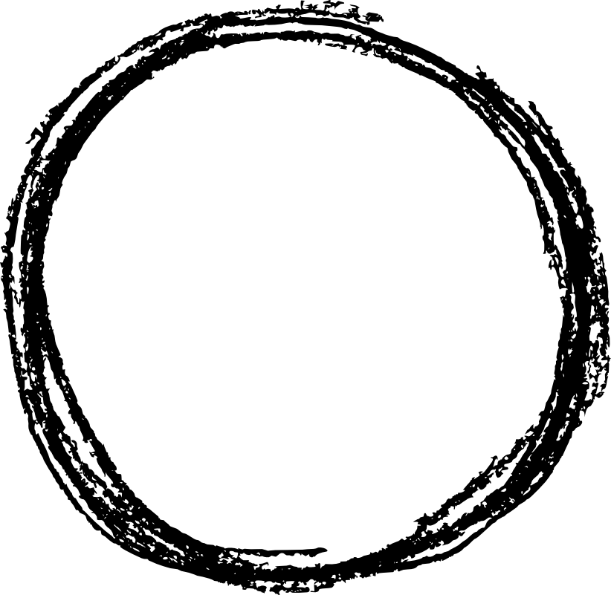 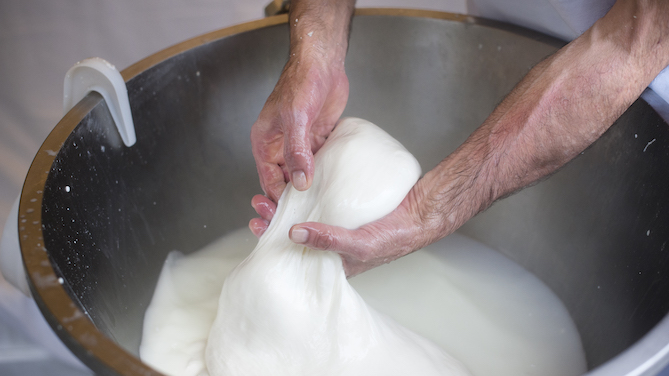 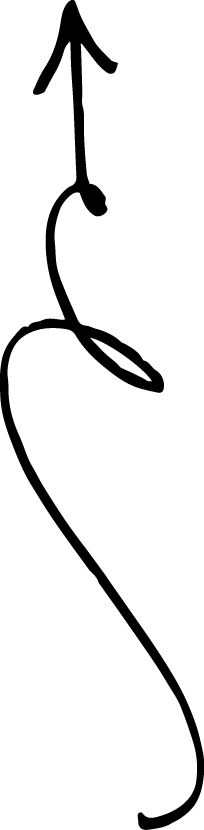 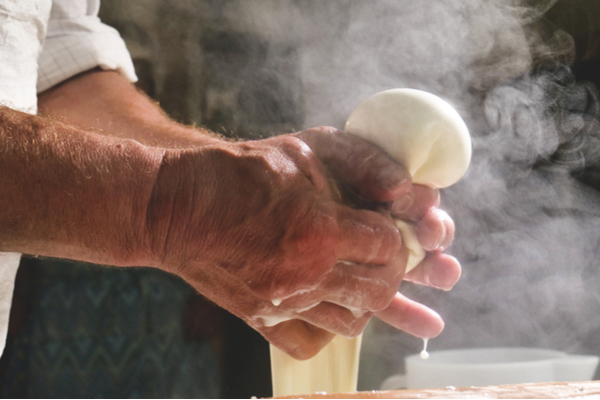 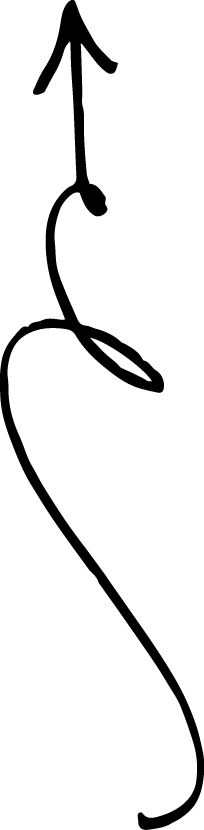 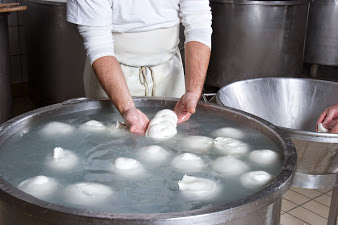 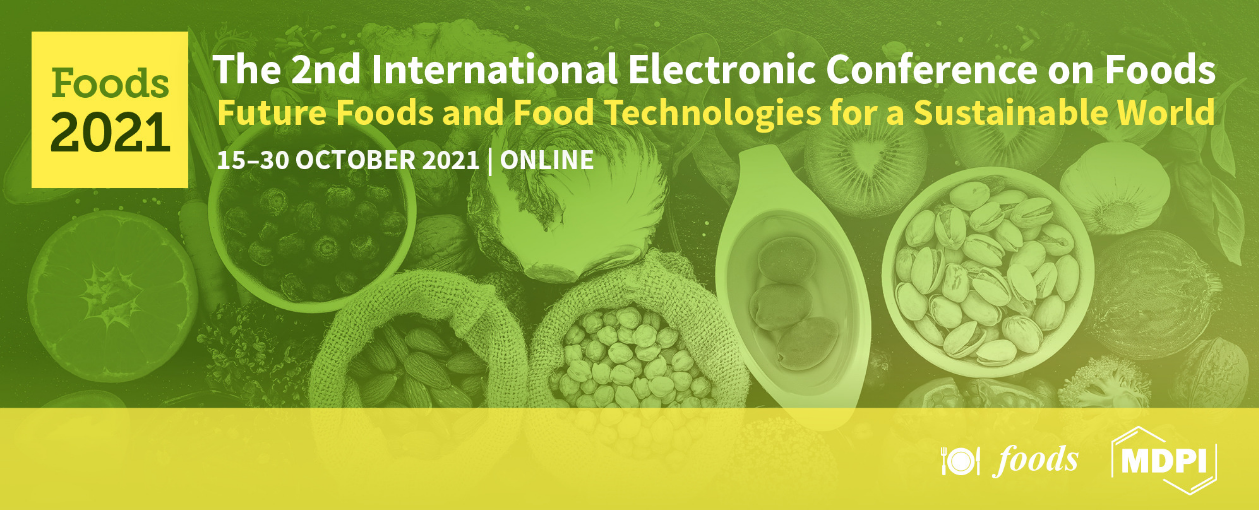 PASTA FILATA CHEESE:
The Stretching phase
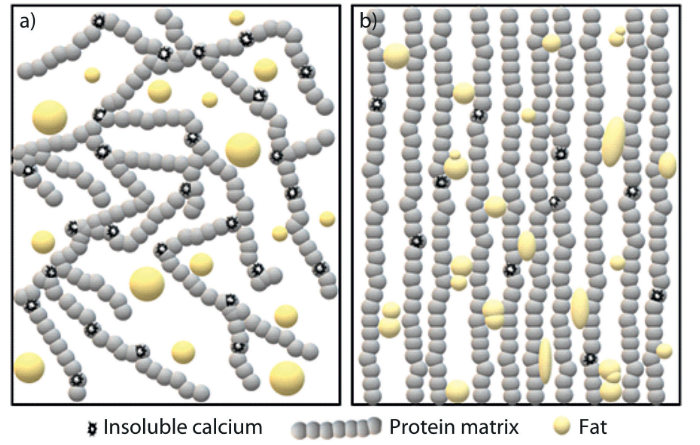 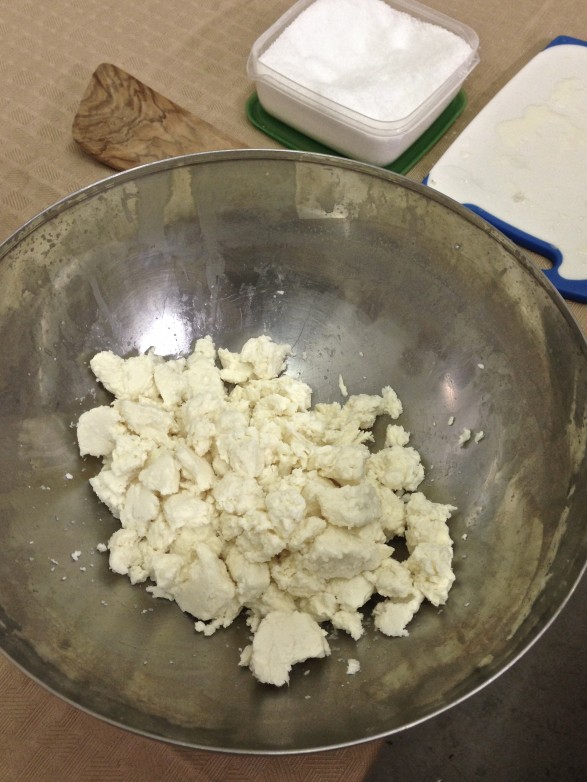 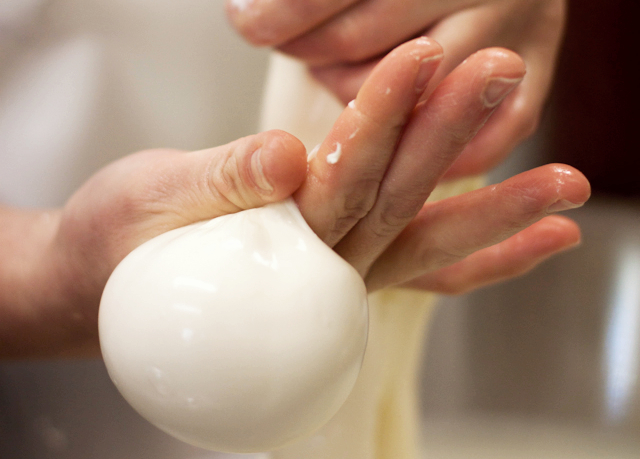 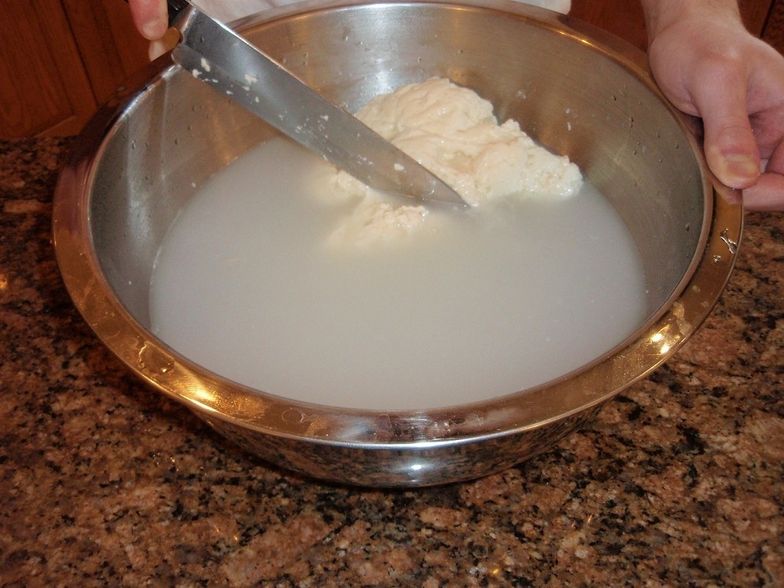 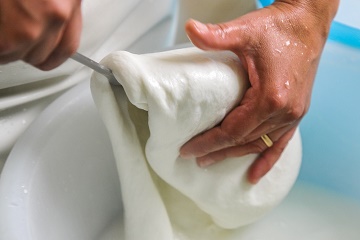 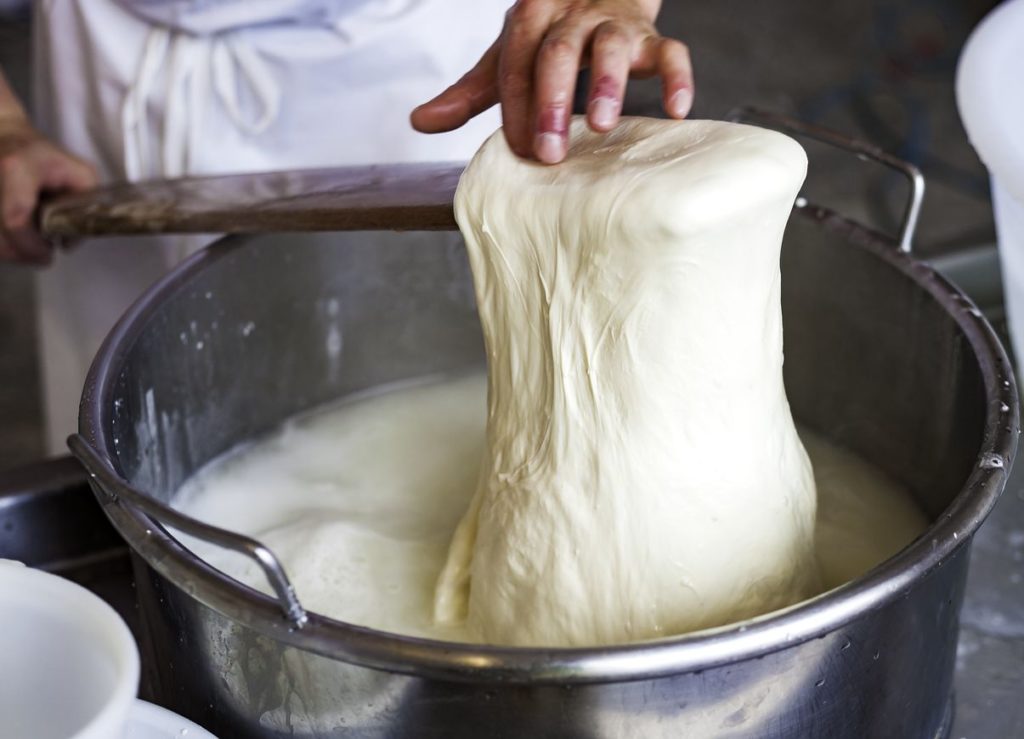 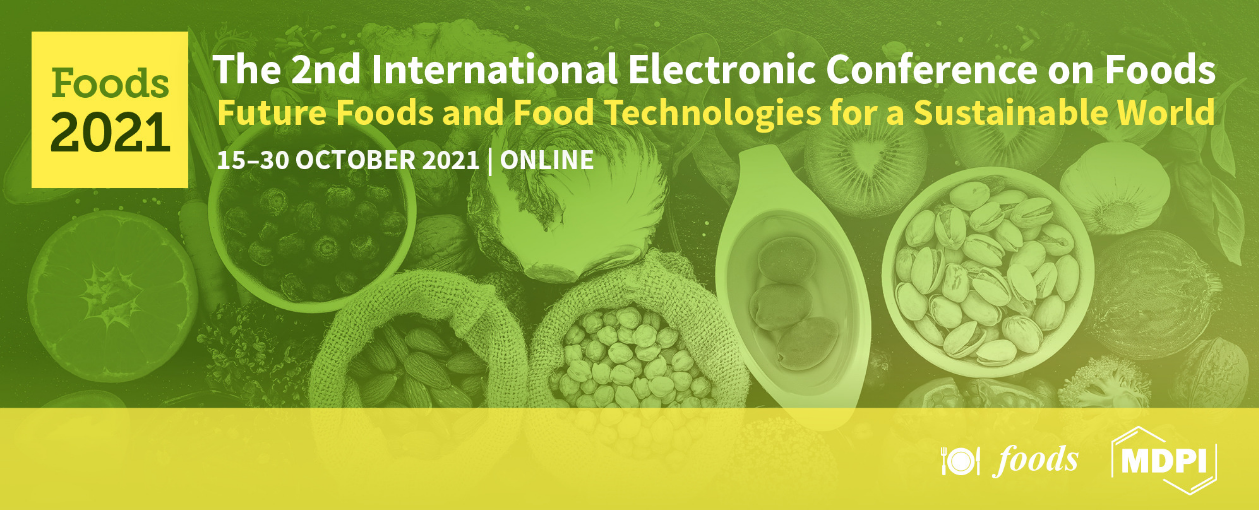 PASTA FILATA CHEESE:
Literature
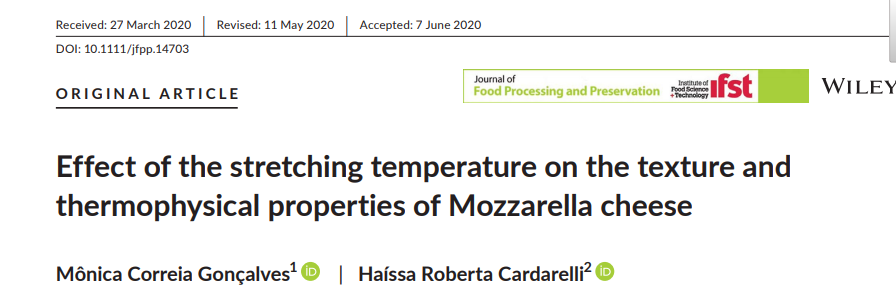 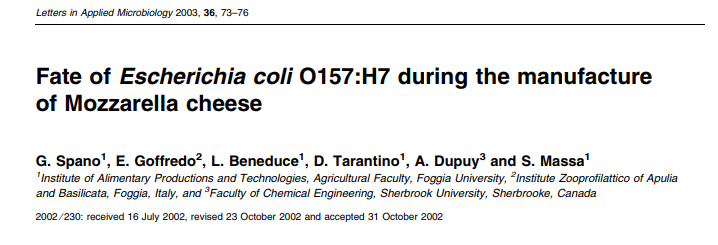 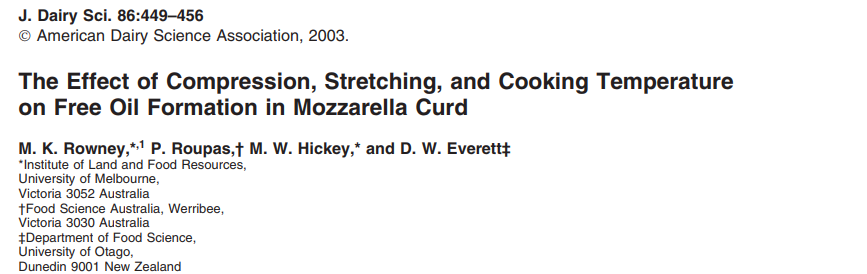 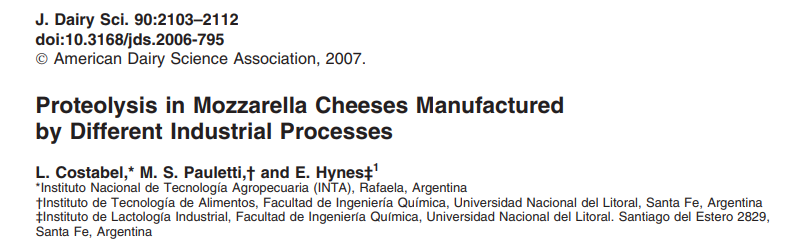 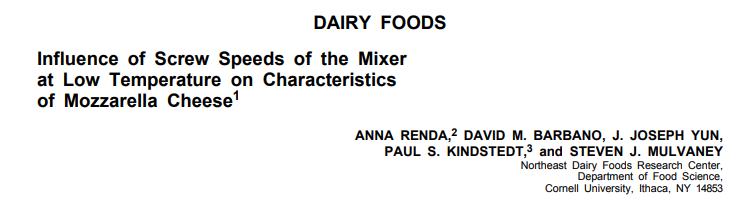 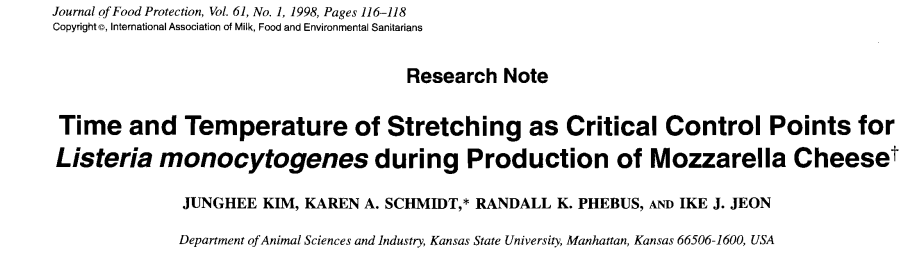 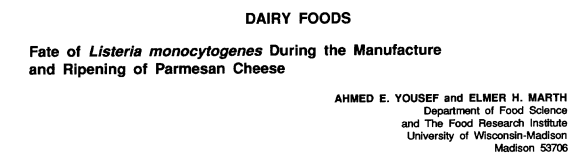 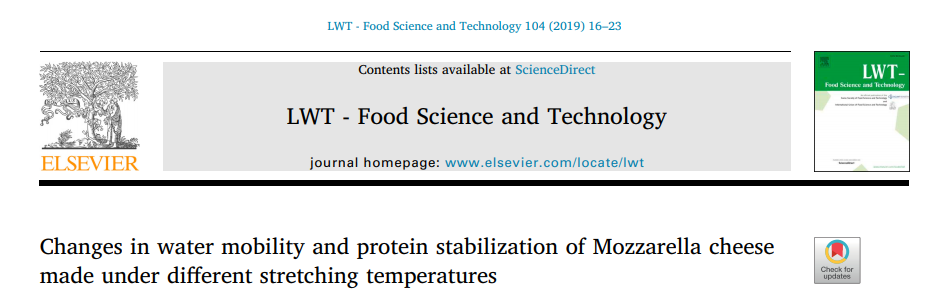 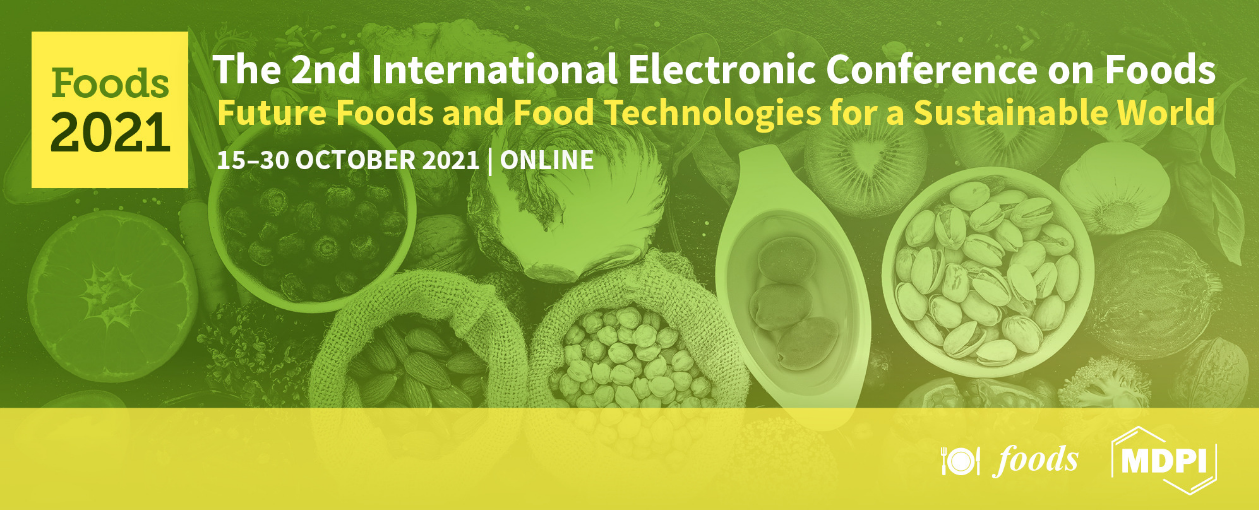 AIMS
1
3
2
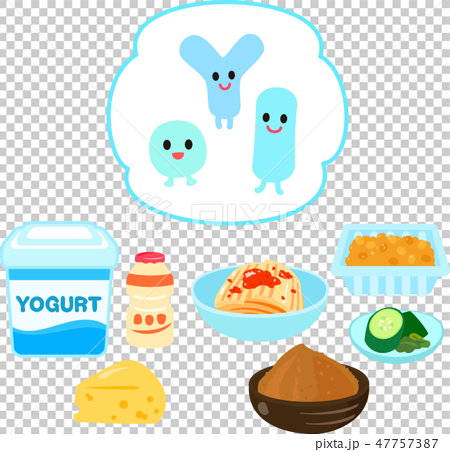 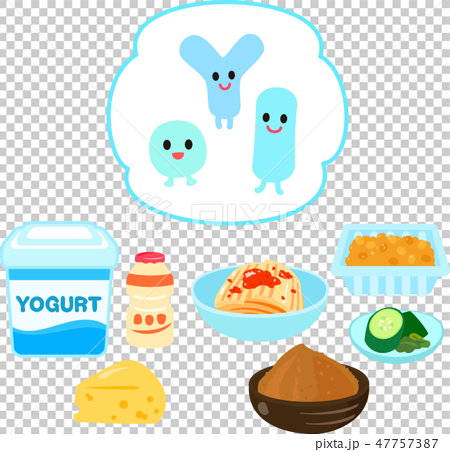 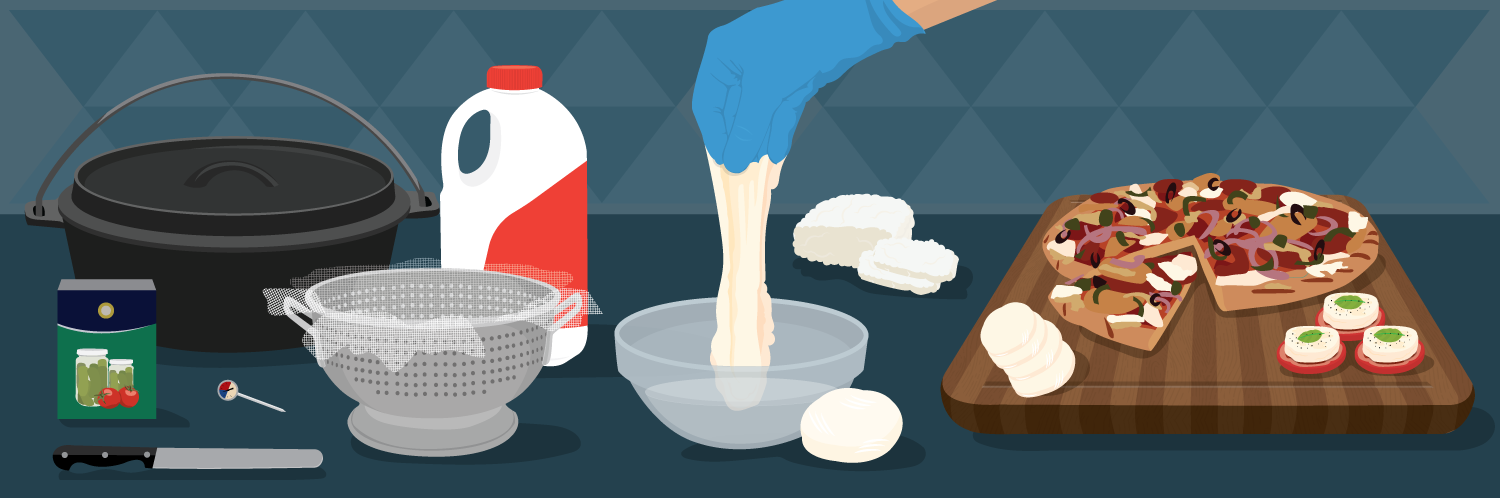 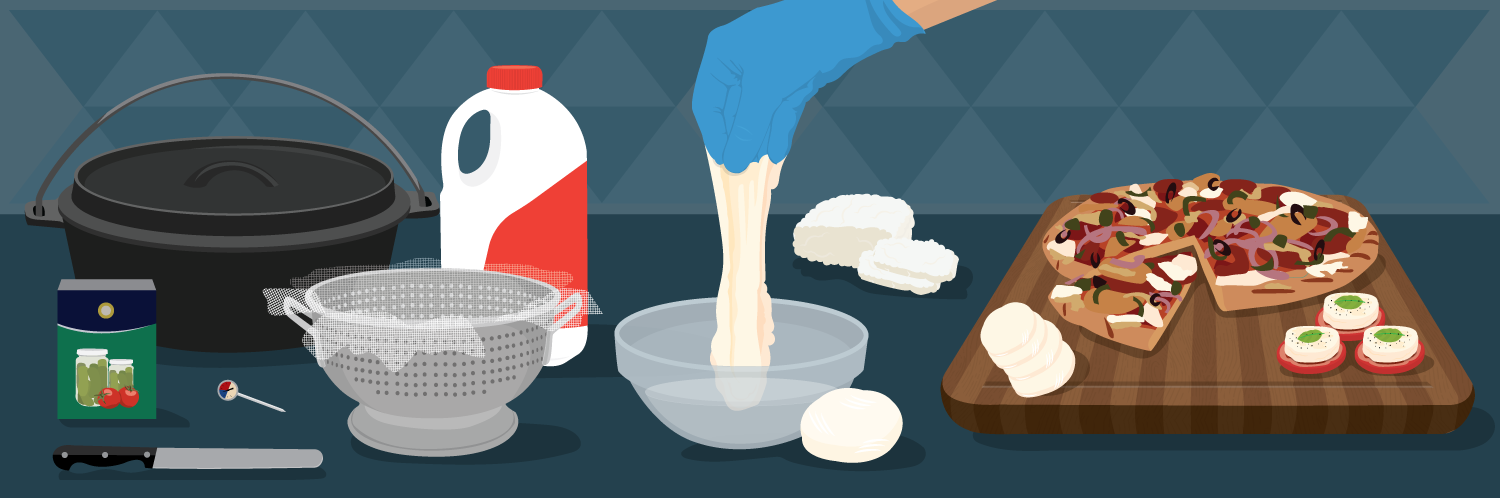 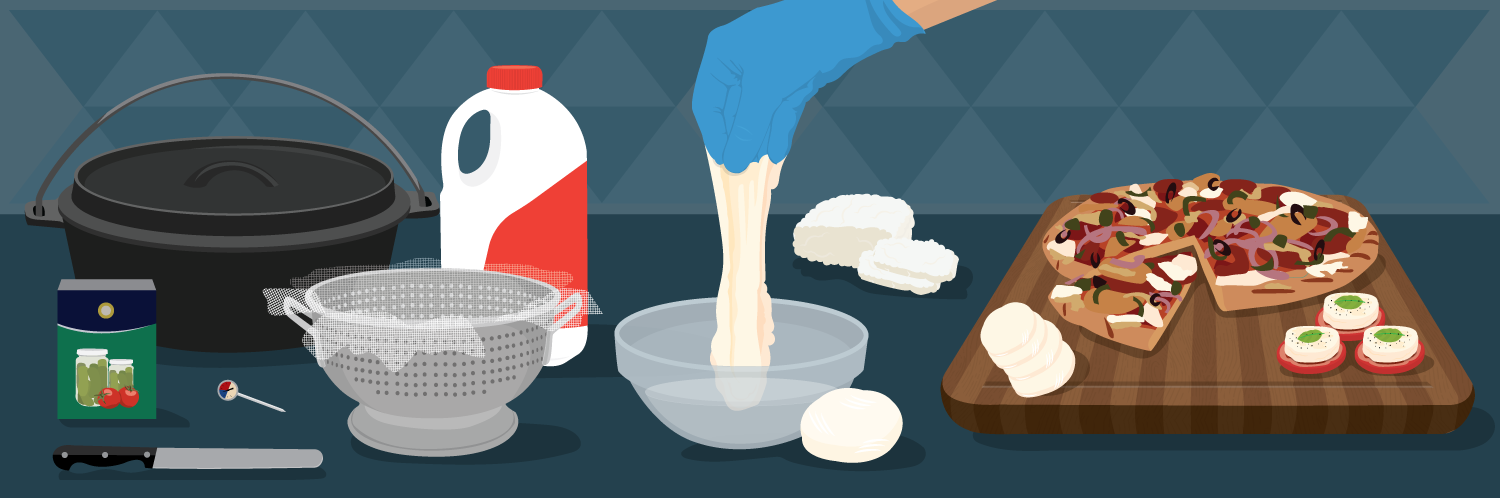 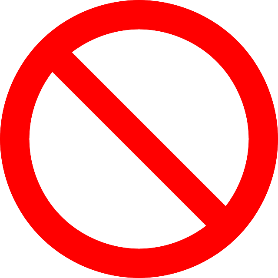 90
70
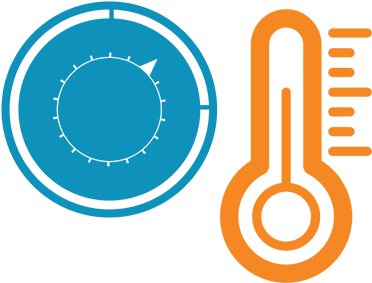 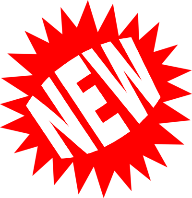 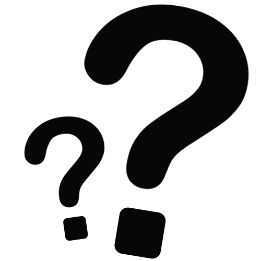 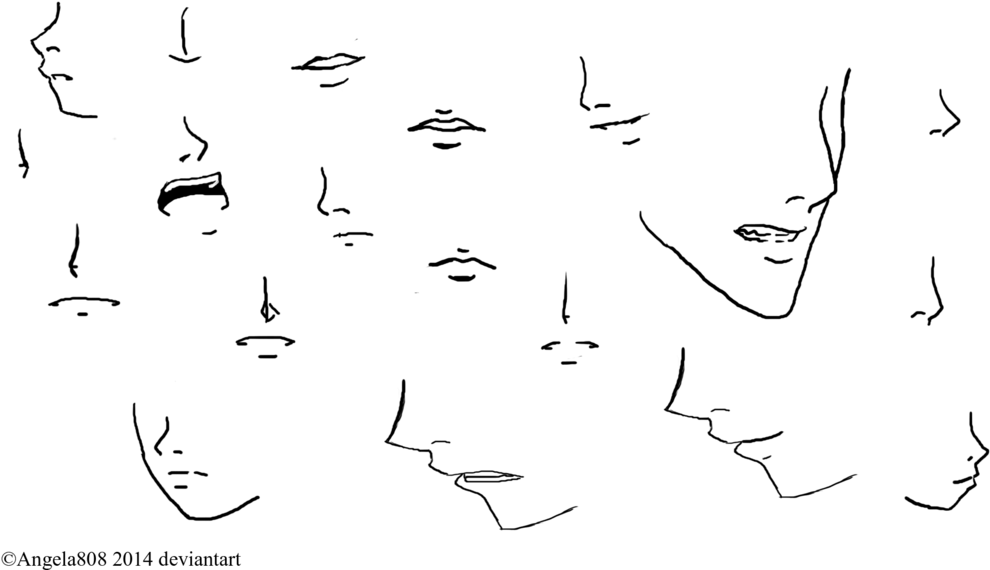 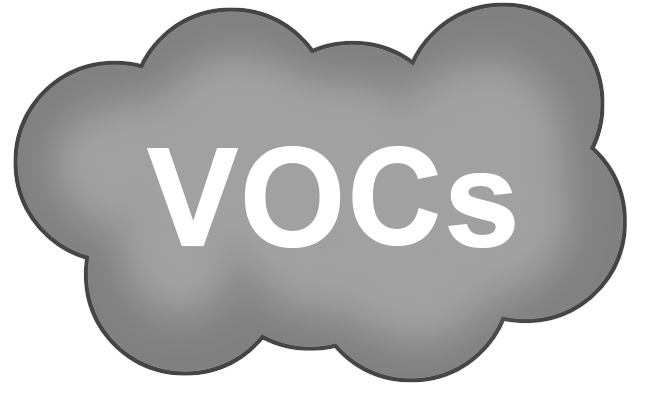 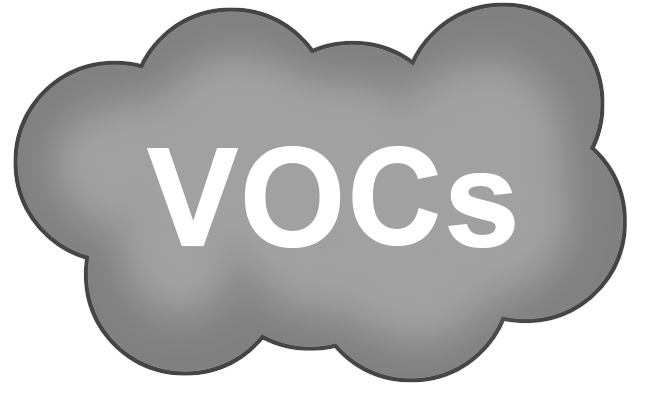 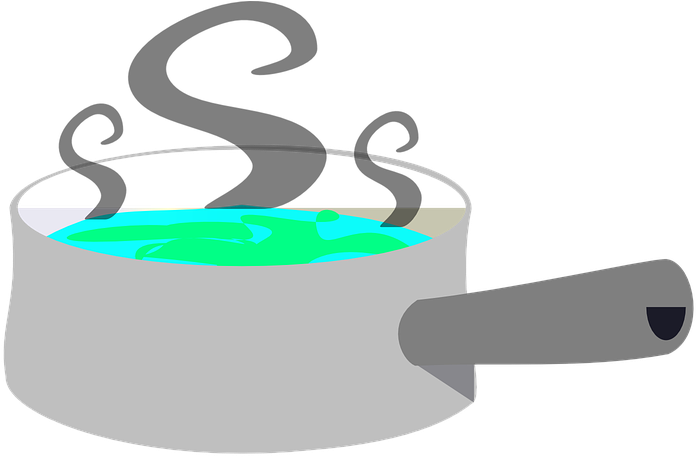 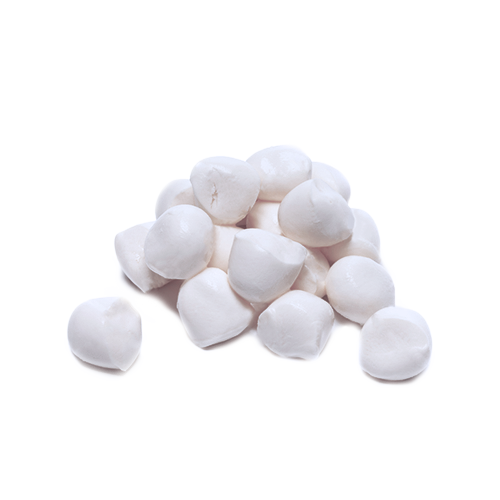 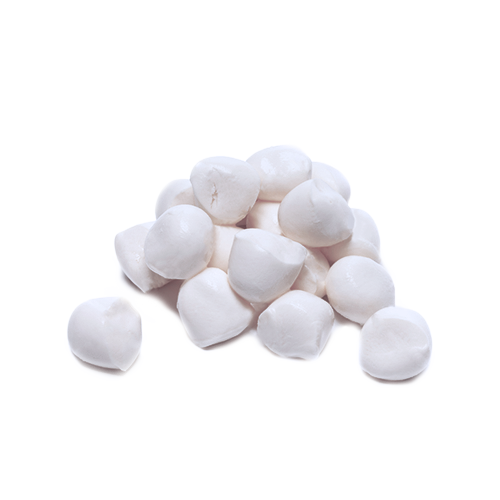 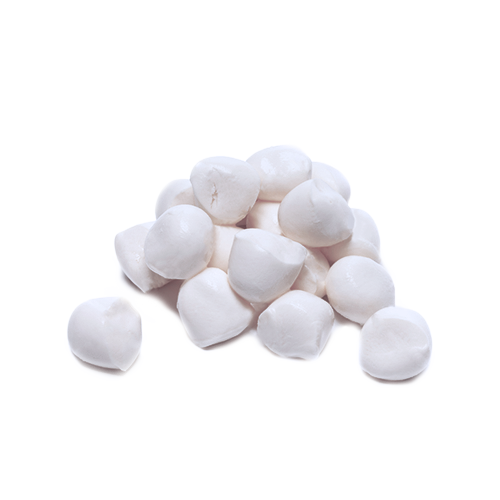 What happens to the VOC profile during stretching phase in presence of microorganism?
Does the different stretching water temperature affect the odor intensity of mozzarella?
Does the stretching phase cause the formation of new VOC?
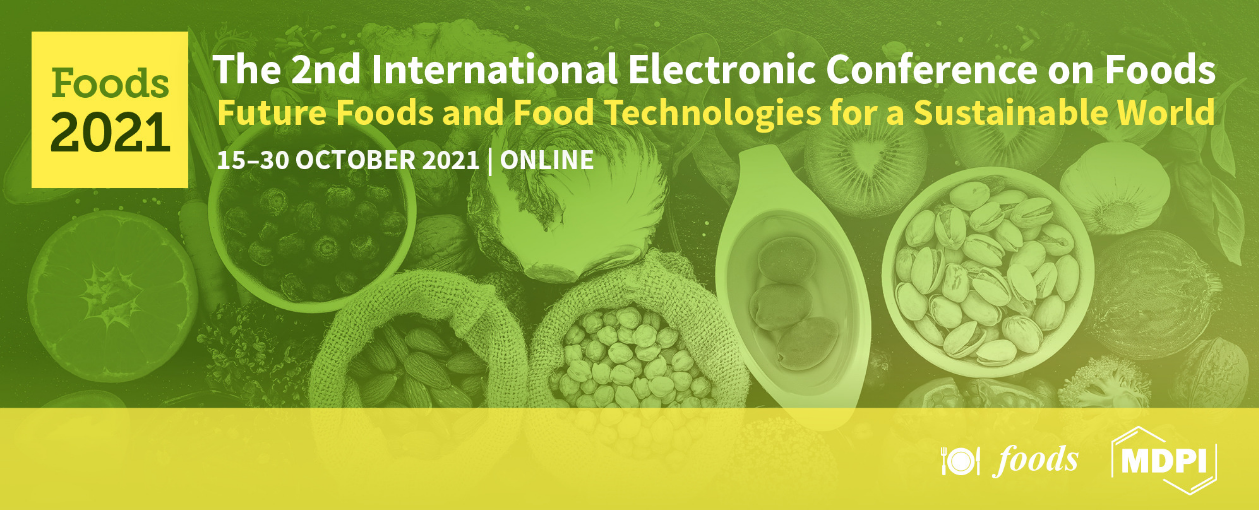 Sodium azide
Raw milk
     	Citrc acid solution 10%
Calf rennet 0.2 ml/L
     		Stretching water
Heater
     Temperature
Curd
Mozzarella
LEGEND:
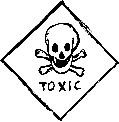 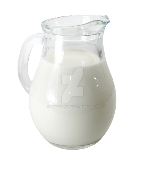 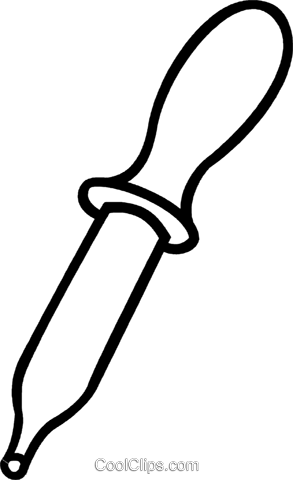 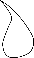 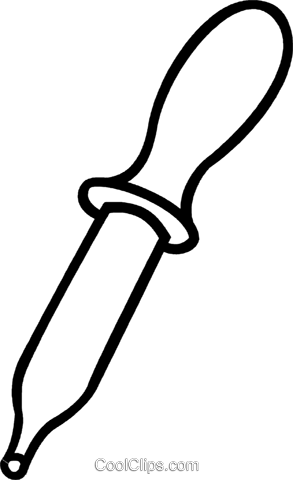 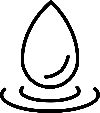 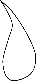 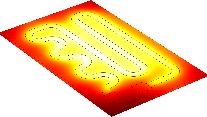 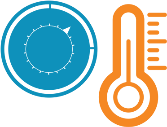 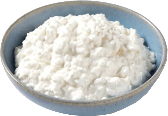 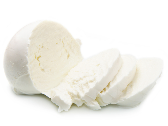 MozzSA70
70°C
Experimental design
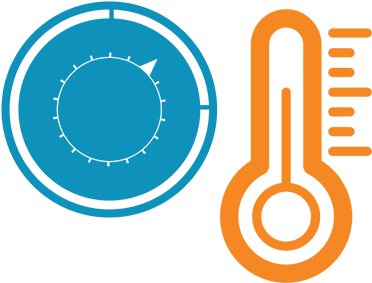 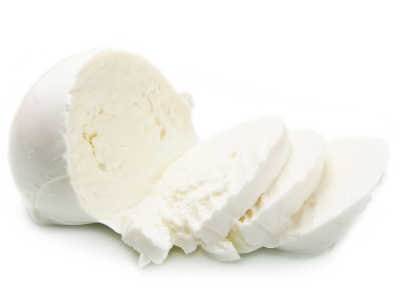 0.5g/L
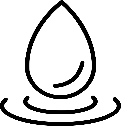 90°C
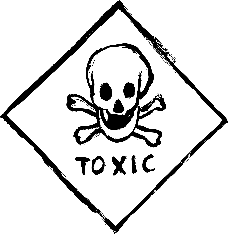 38°C
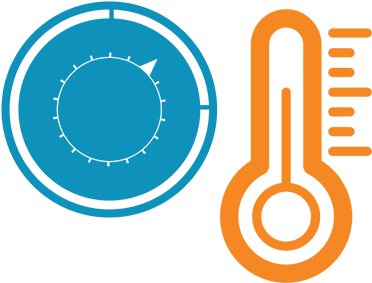 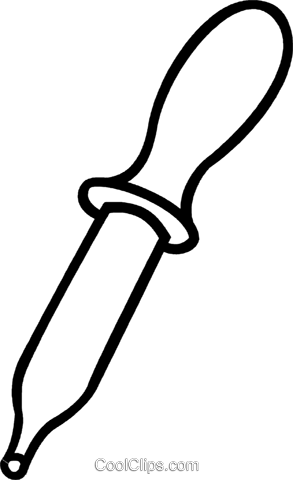 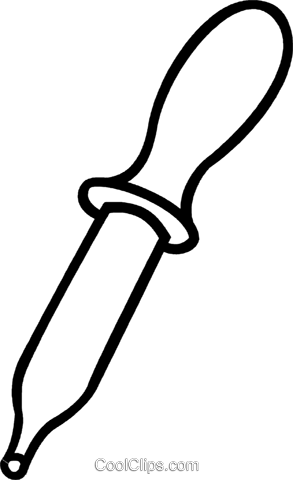 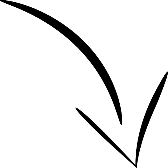 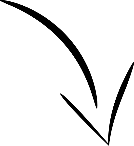 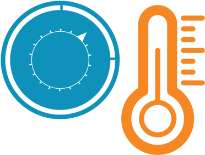 MozzSA90
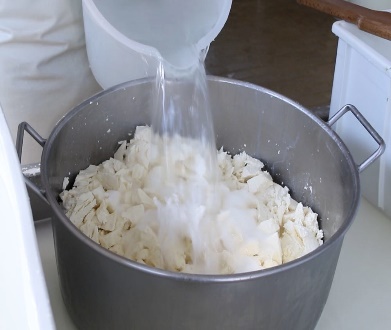 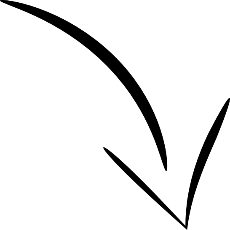 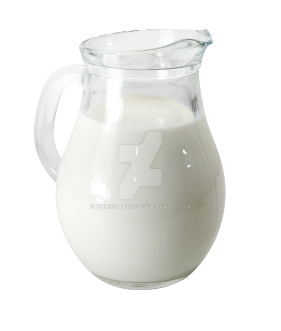 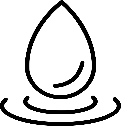 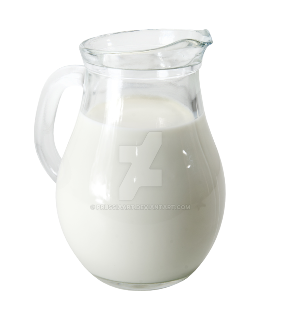 70°C
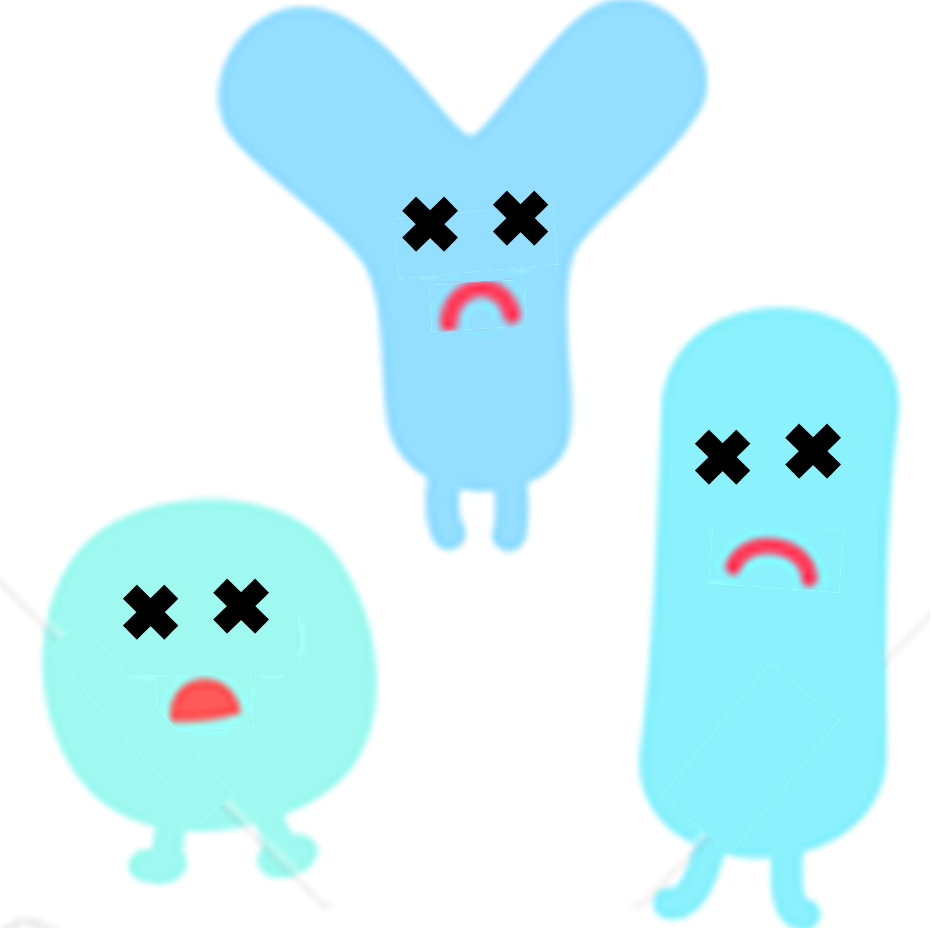 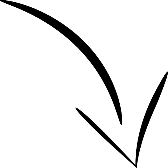 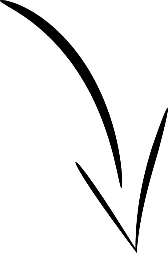 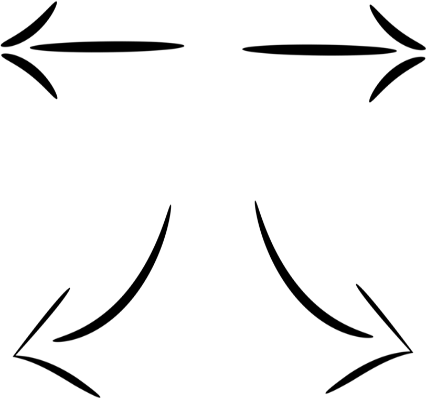 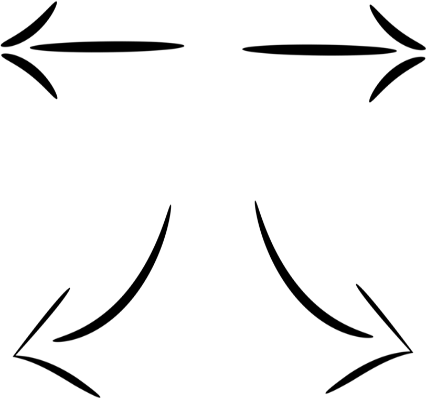 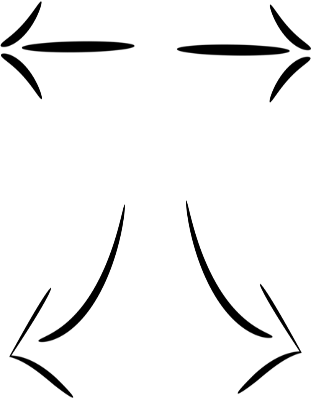 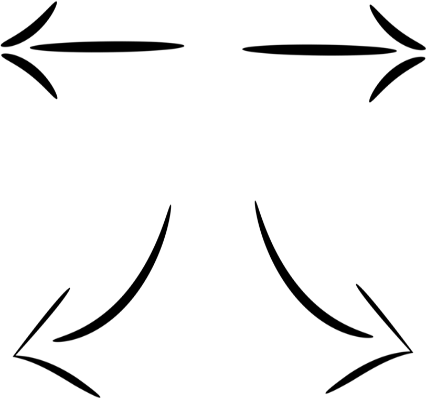 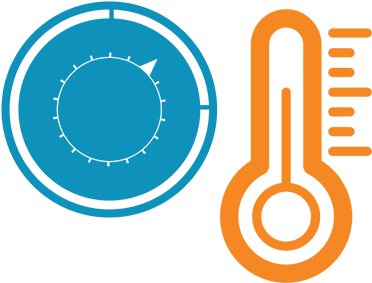 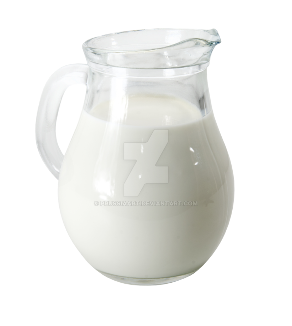 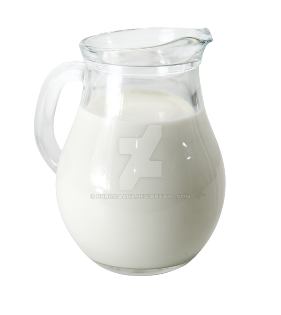 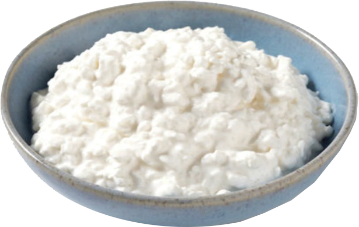 Aseptic
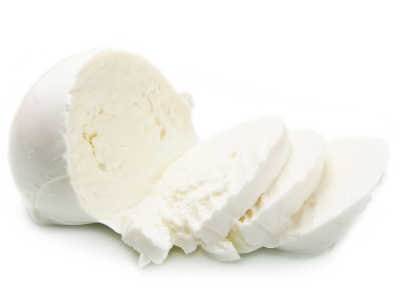 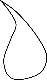 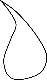 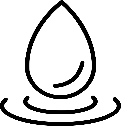 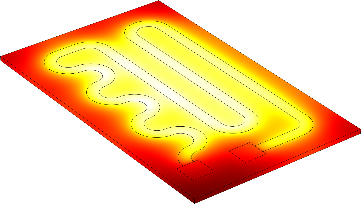 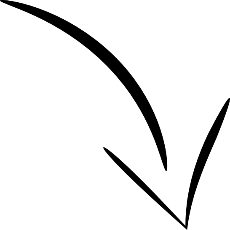 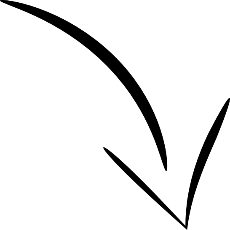 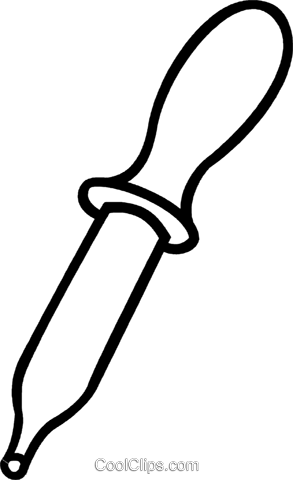 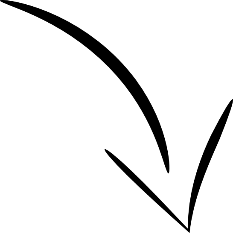 MozzC90
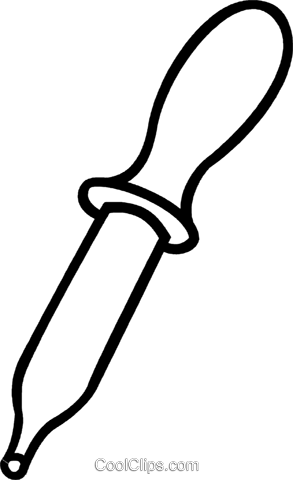 38°C
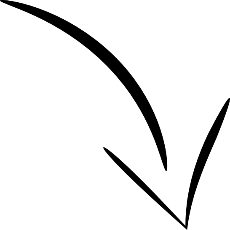 pH 5.6
0.2ml/L
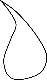 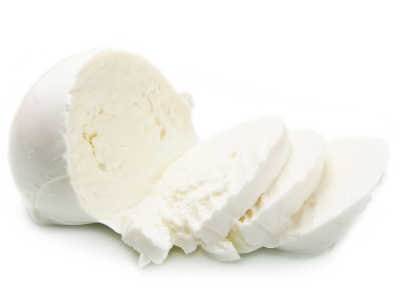 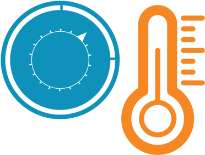 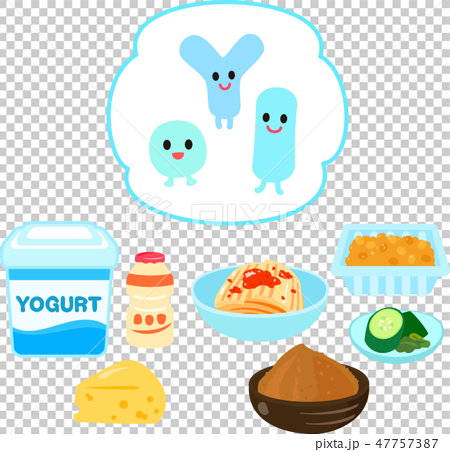 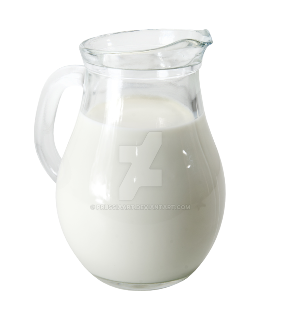 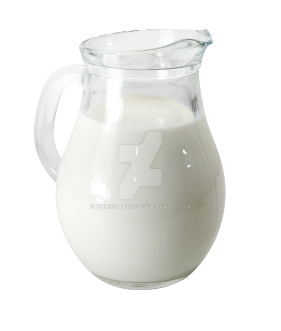 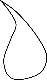 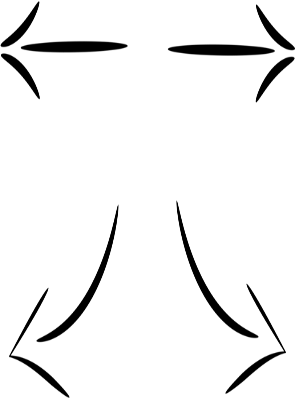 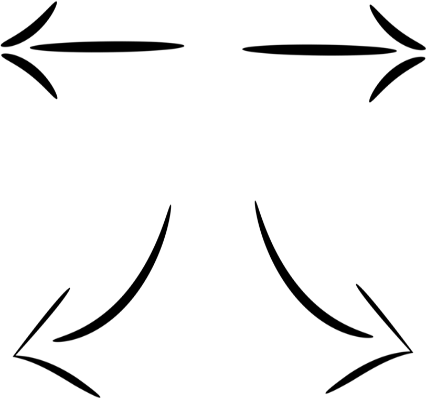 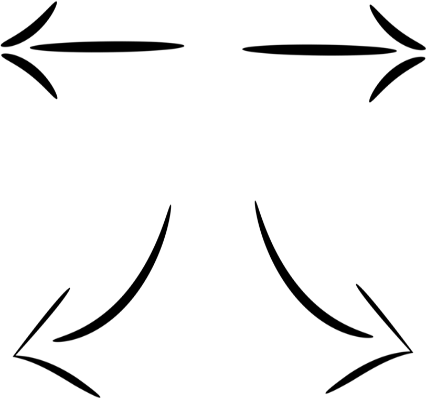 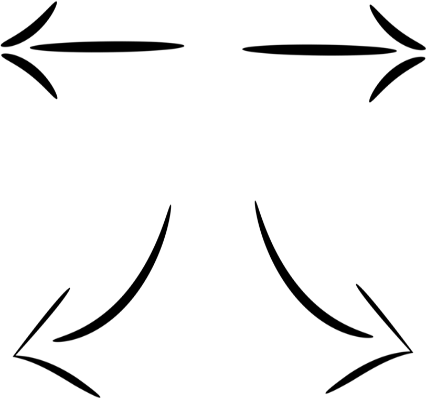 Control
MozzC70
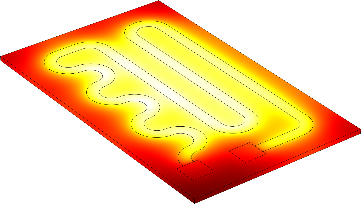 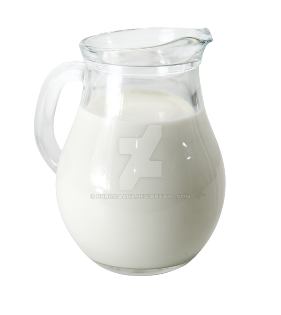 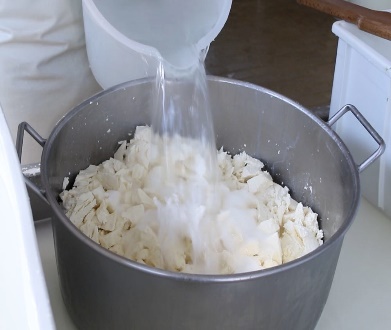 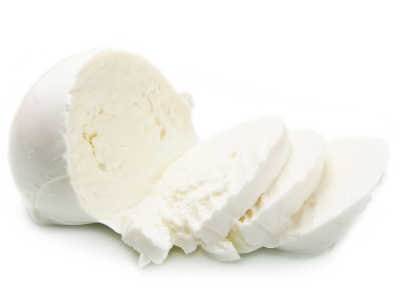 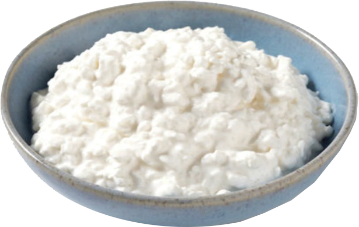 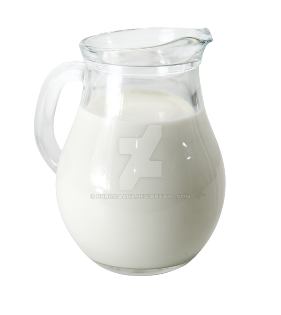 pH 5.6
0.2ml/L
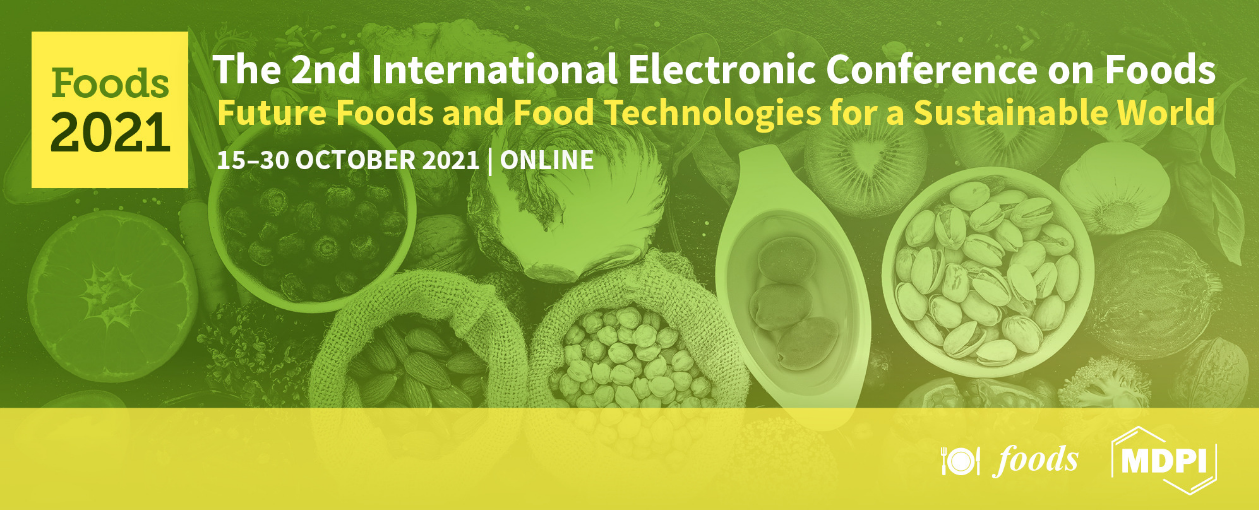 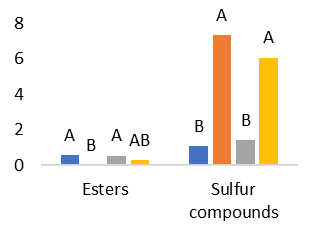 Total VOC amount
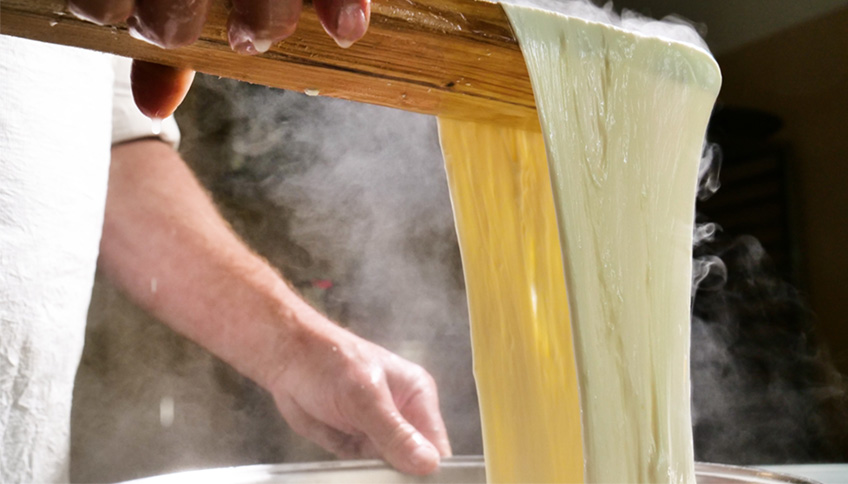 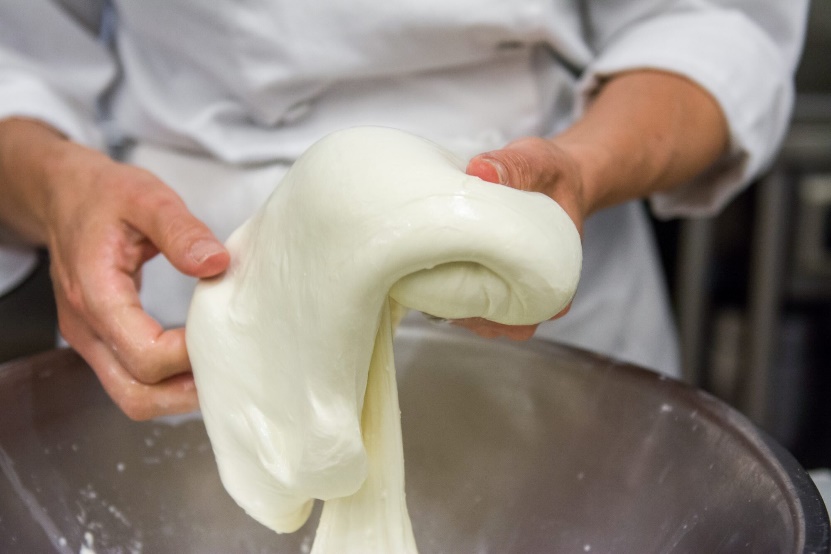 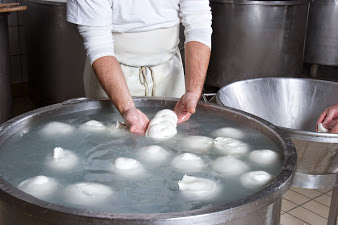 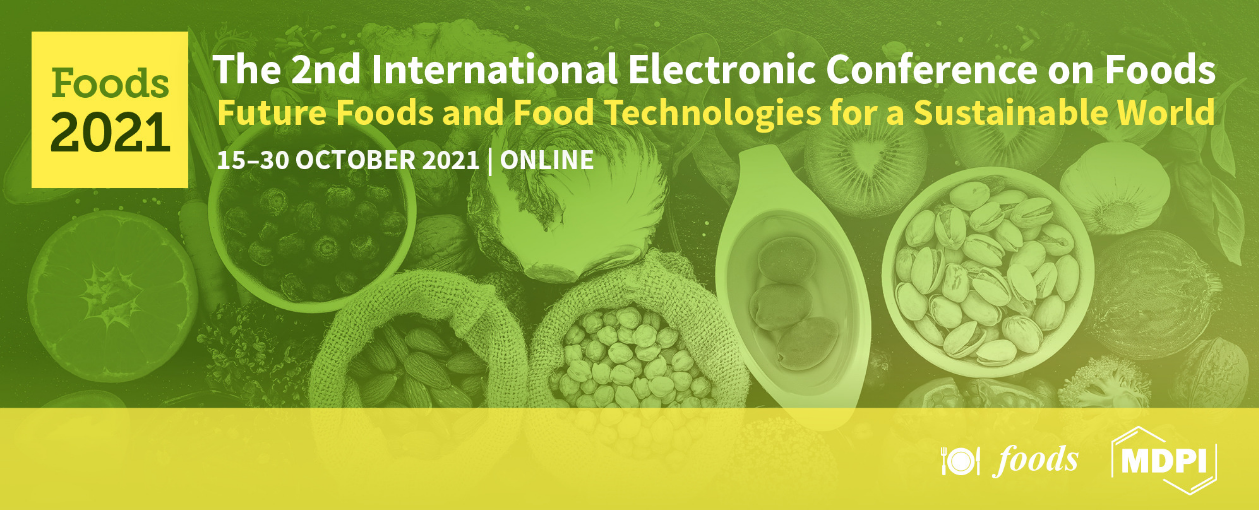 MOST IMPORTANT VOC FOUND
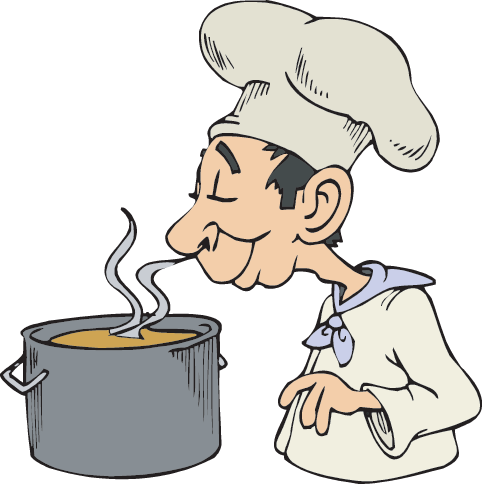 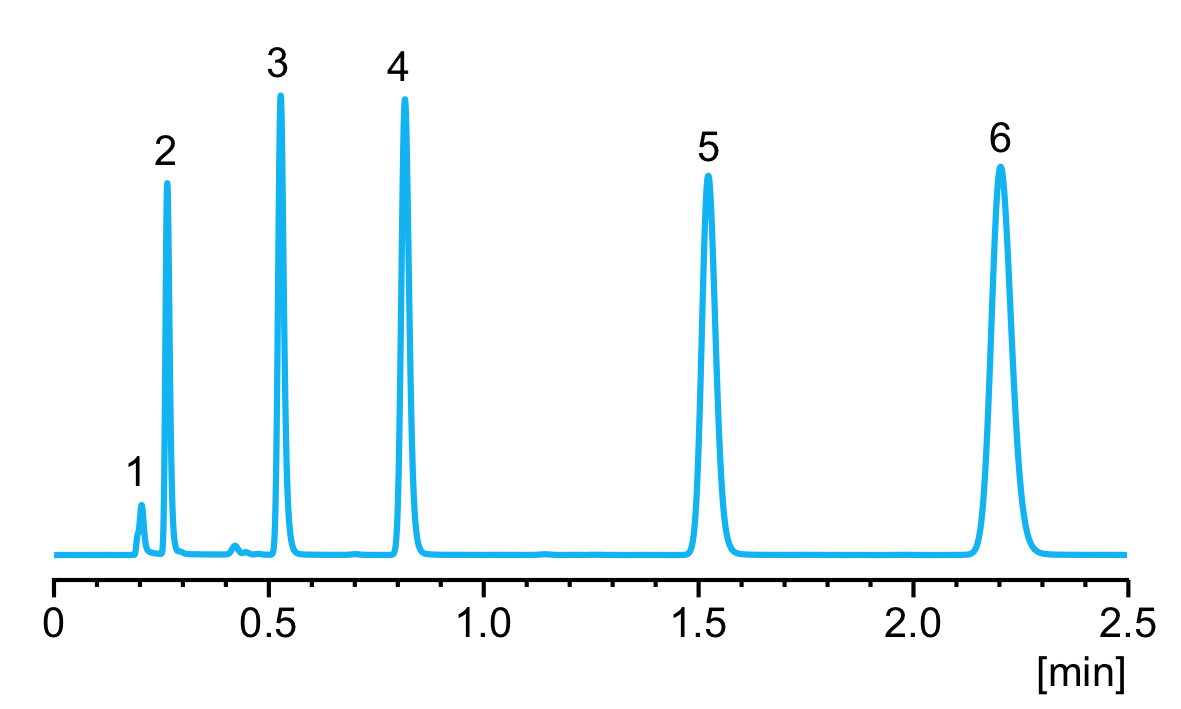 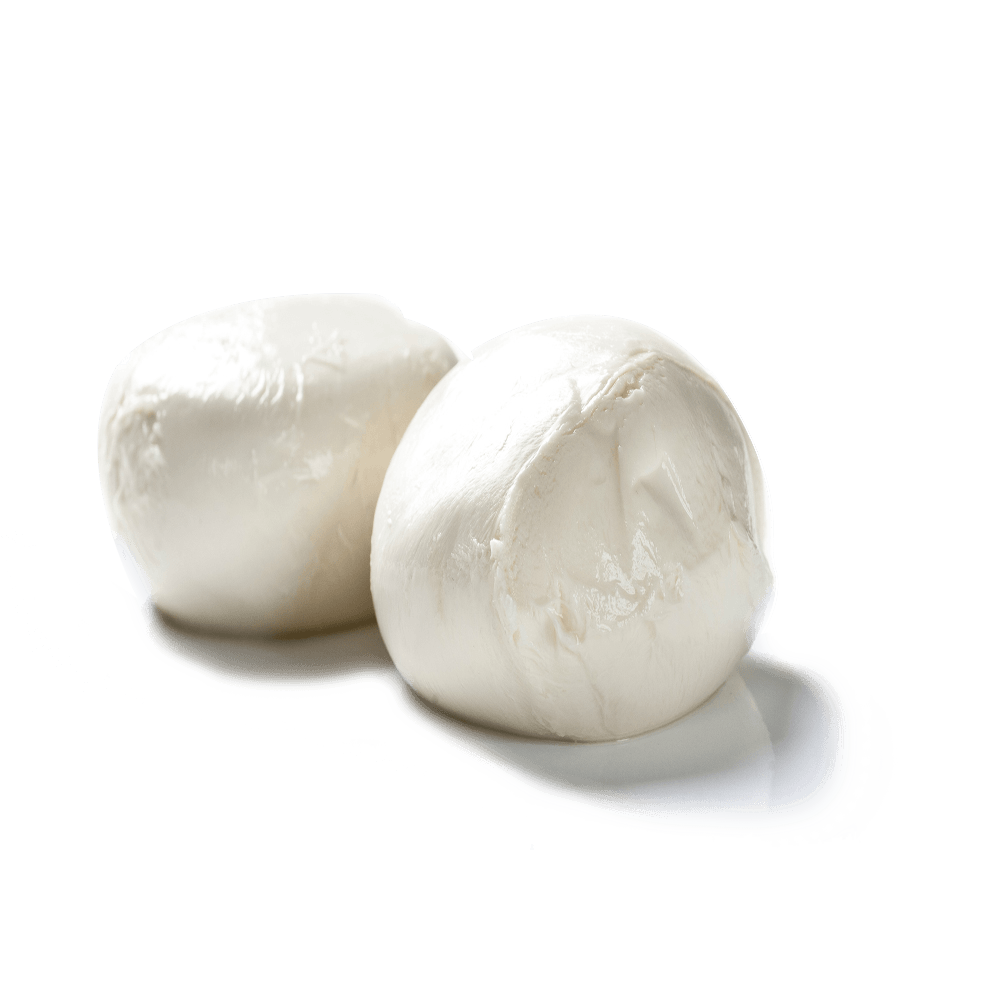 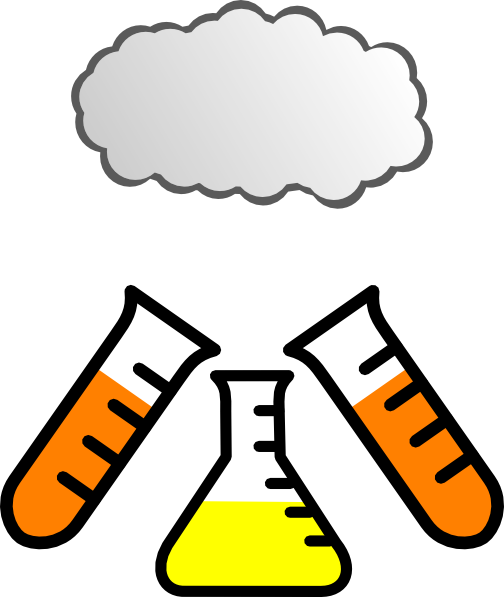 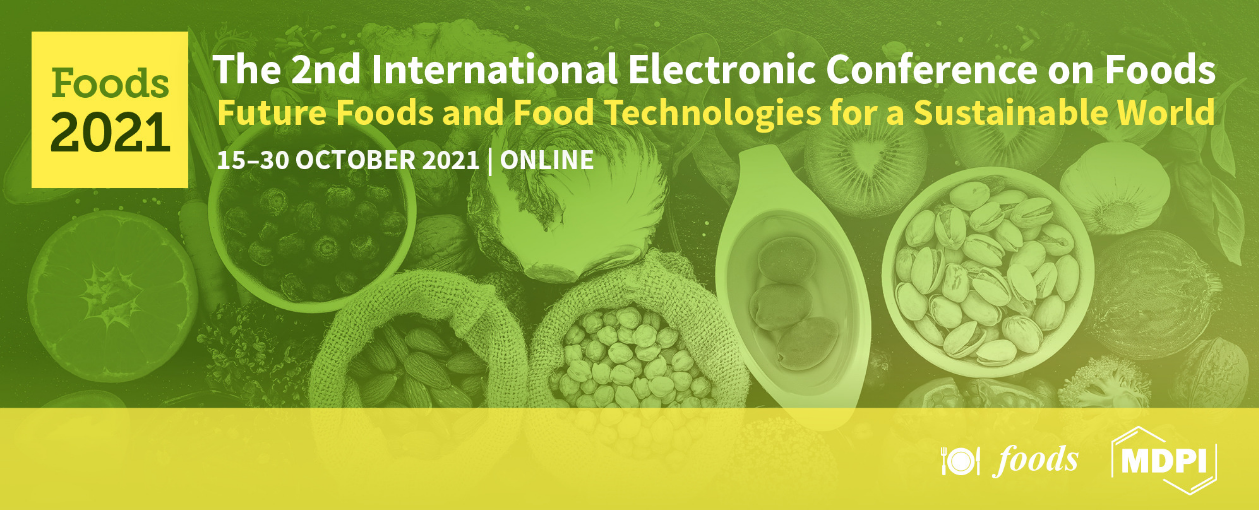 MOST IMPORTANT VOC FOUND
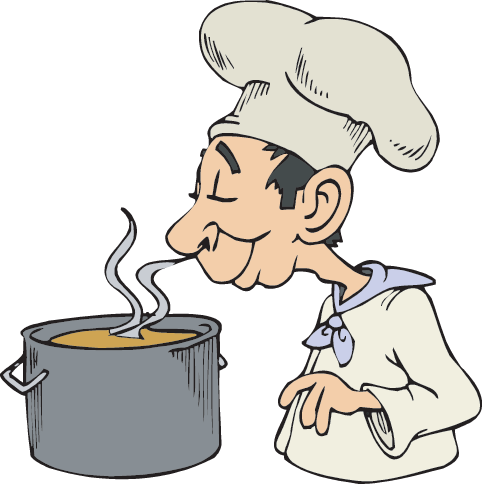 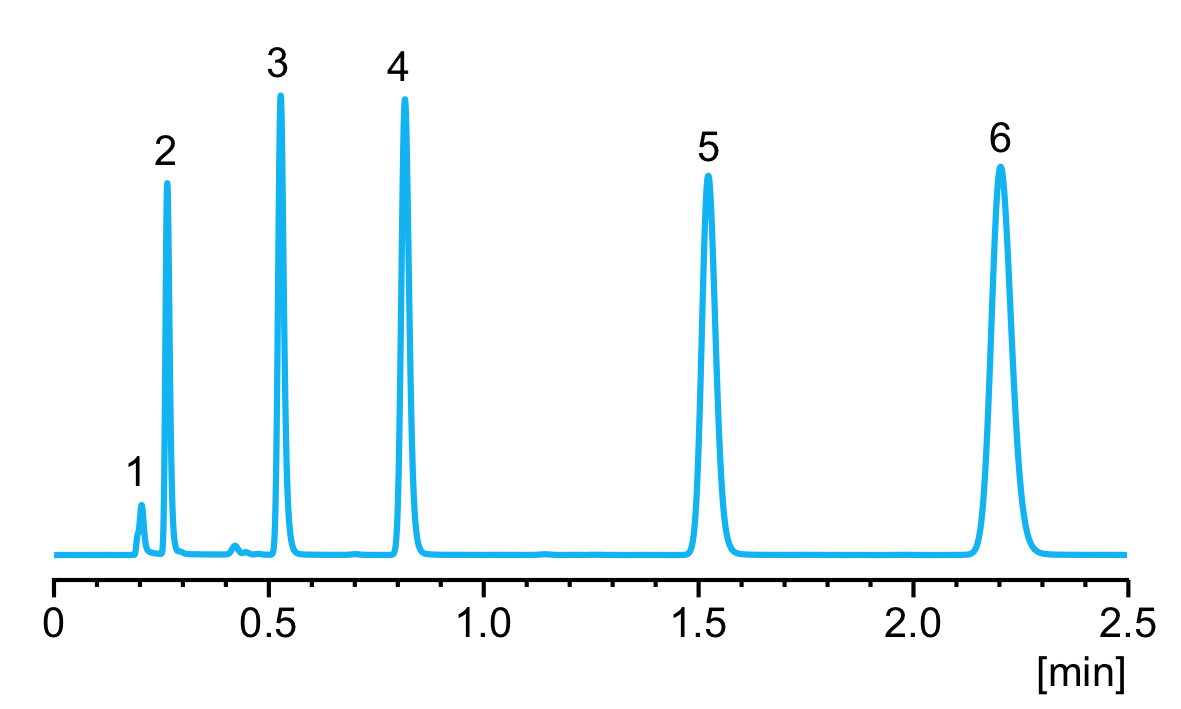 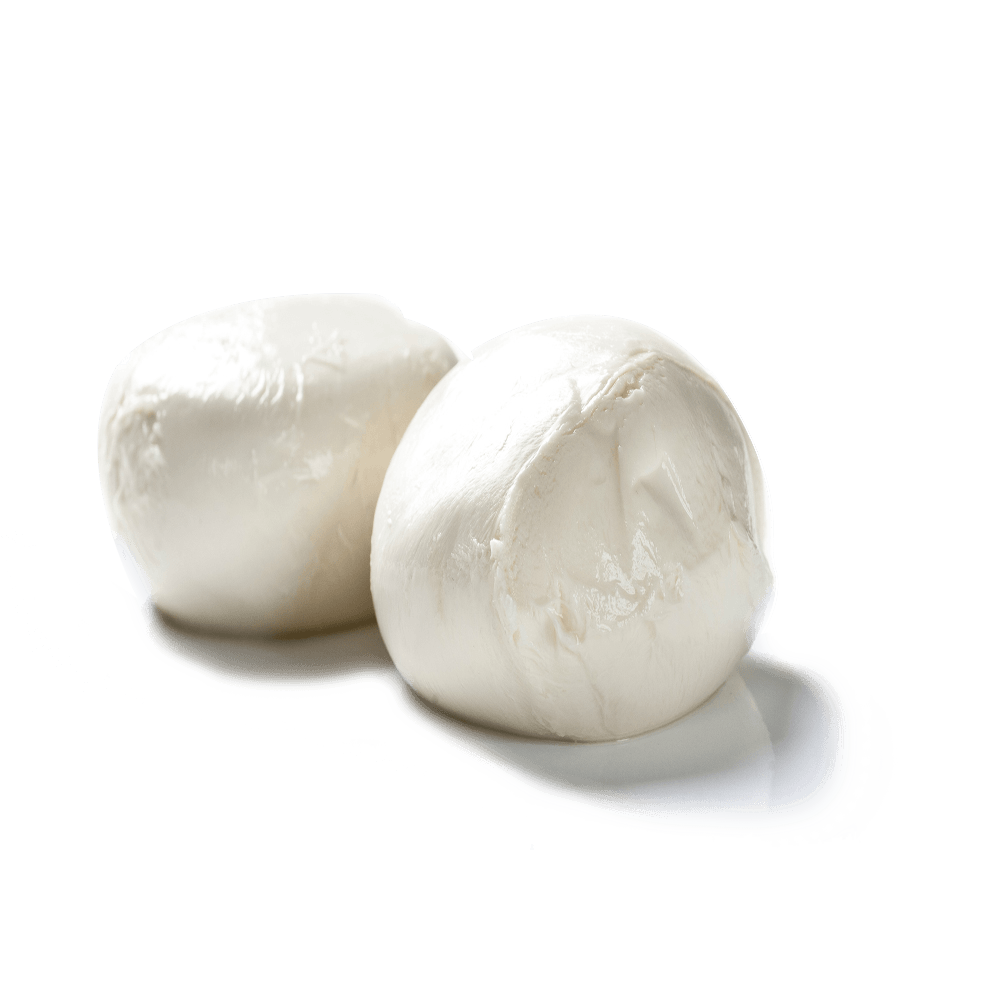 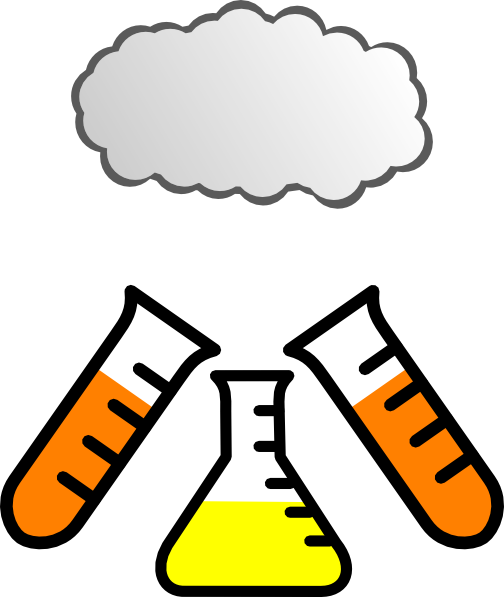 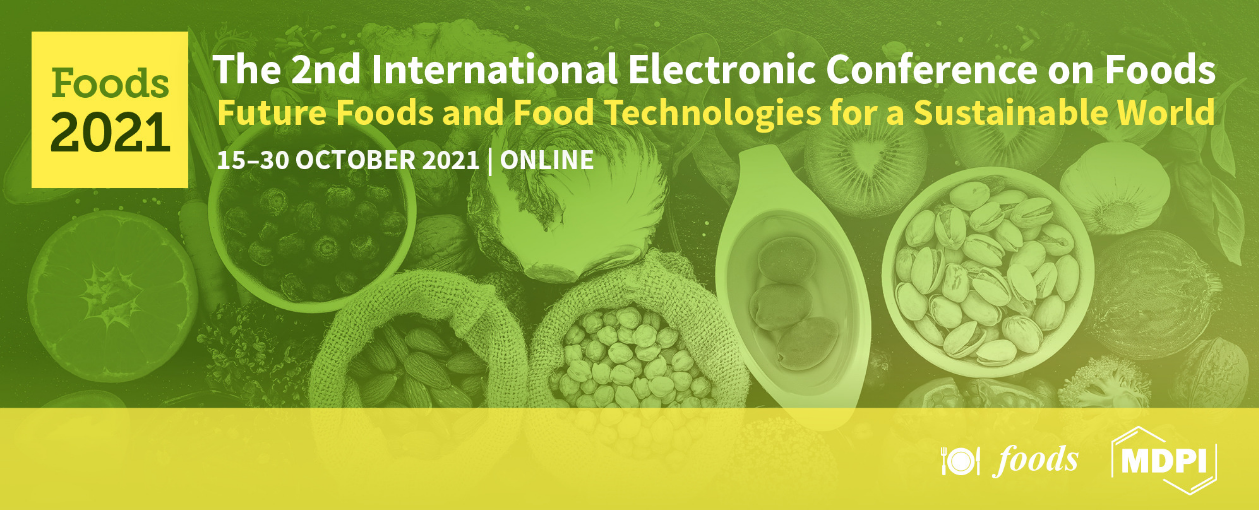 The heating intensity
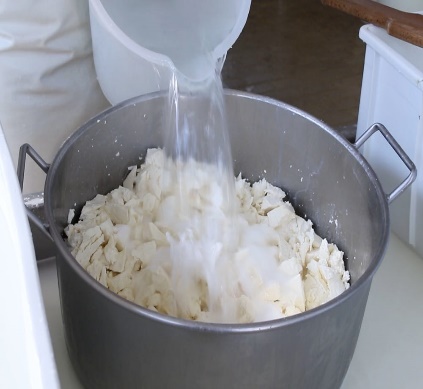 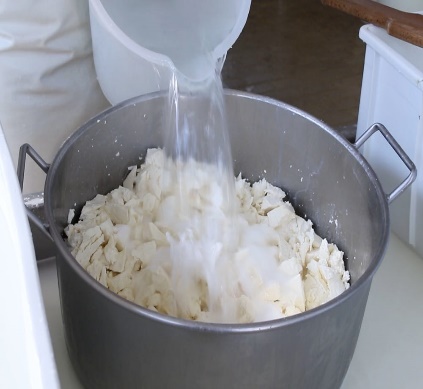 70°C      90°C
70°C      90°C
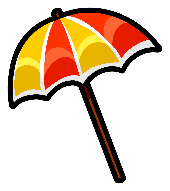 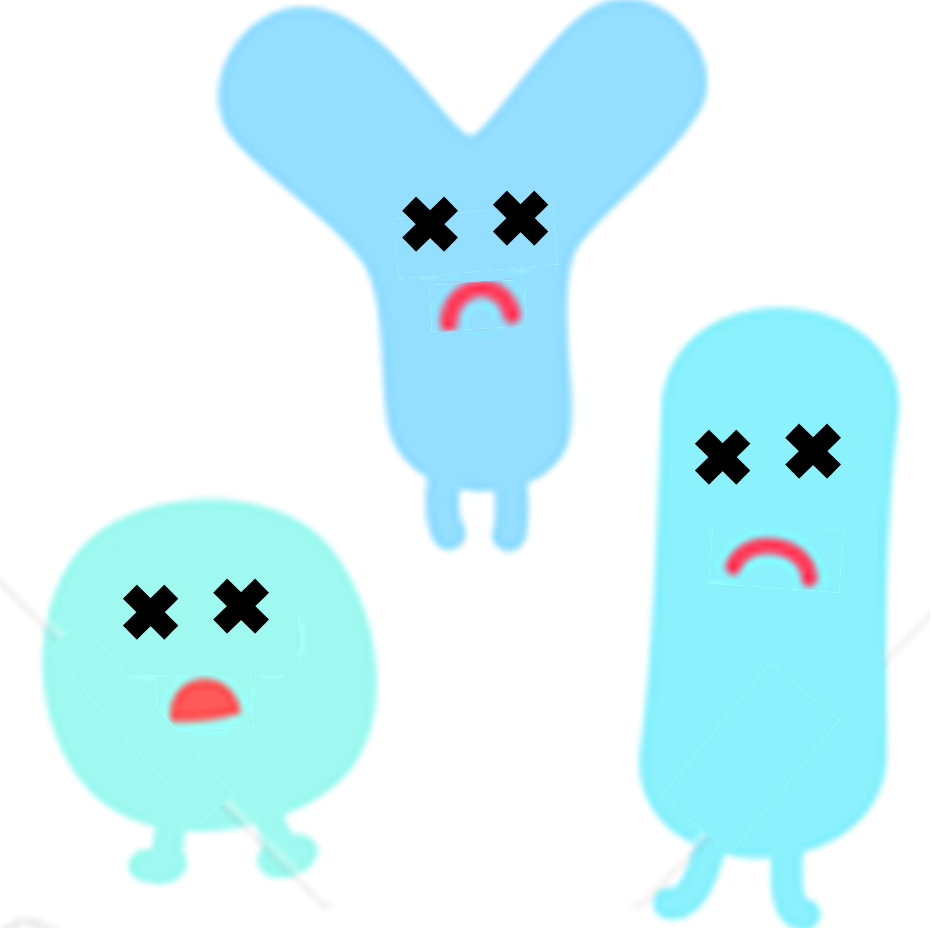 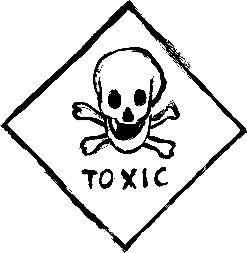 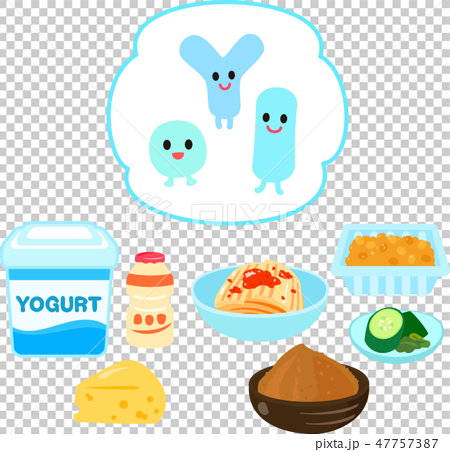 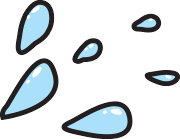 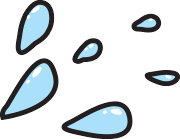 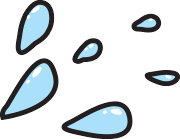 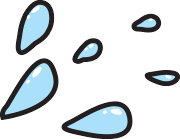 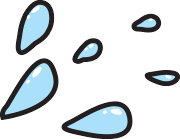 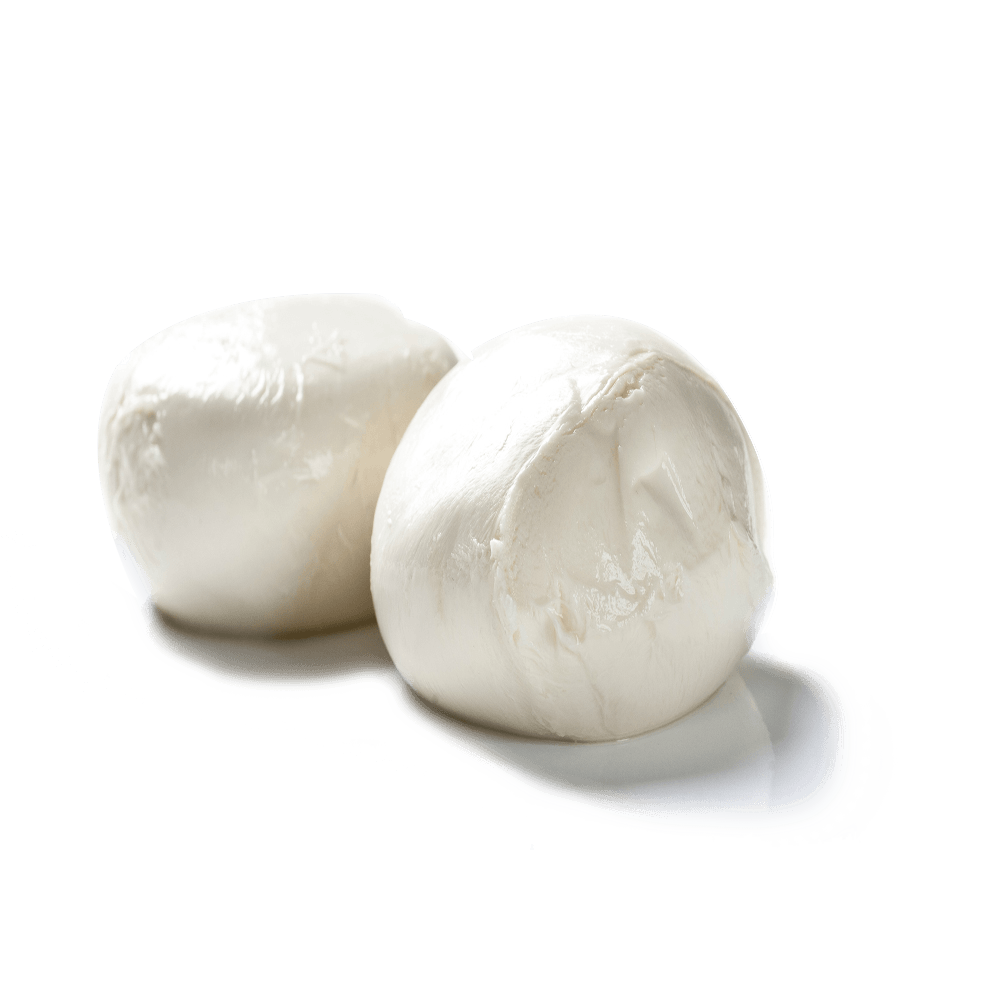 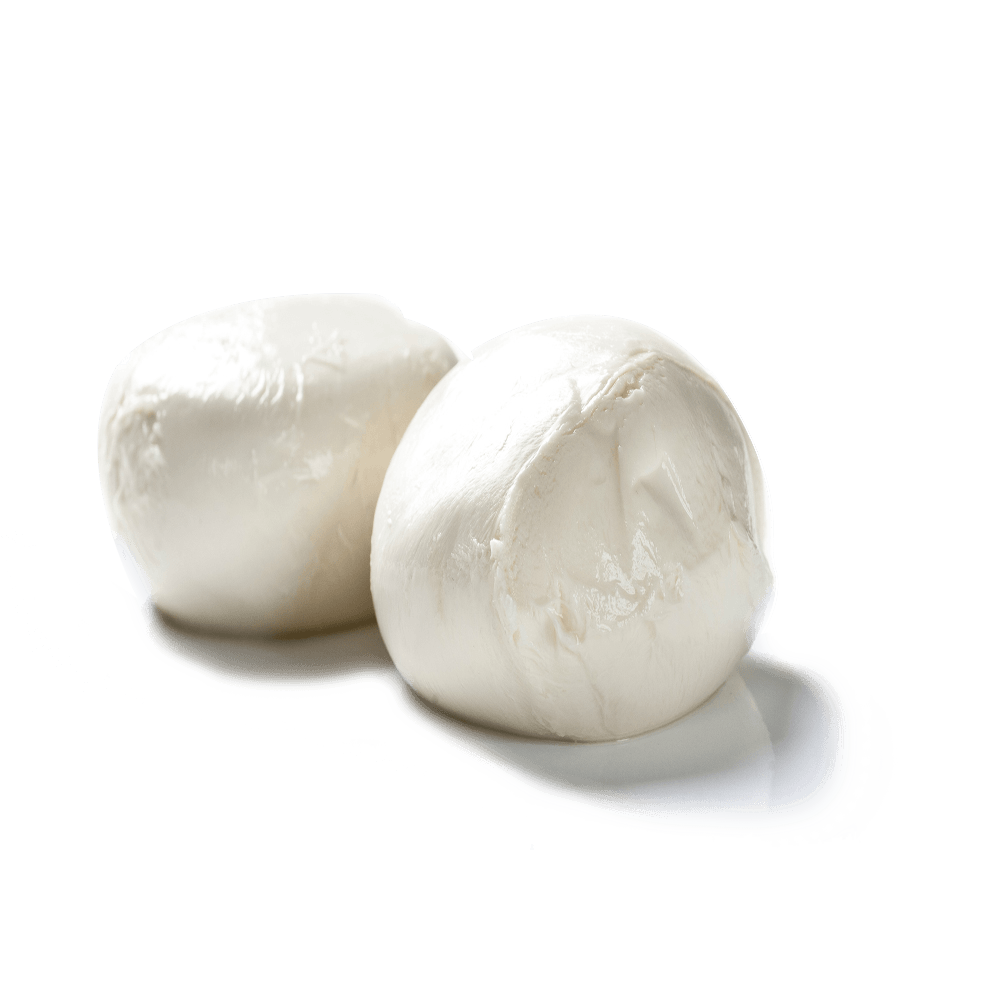 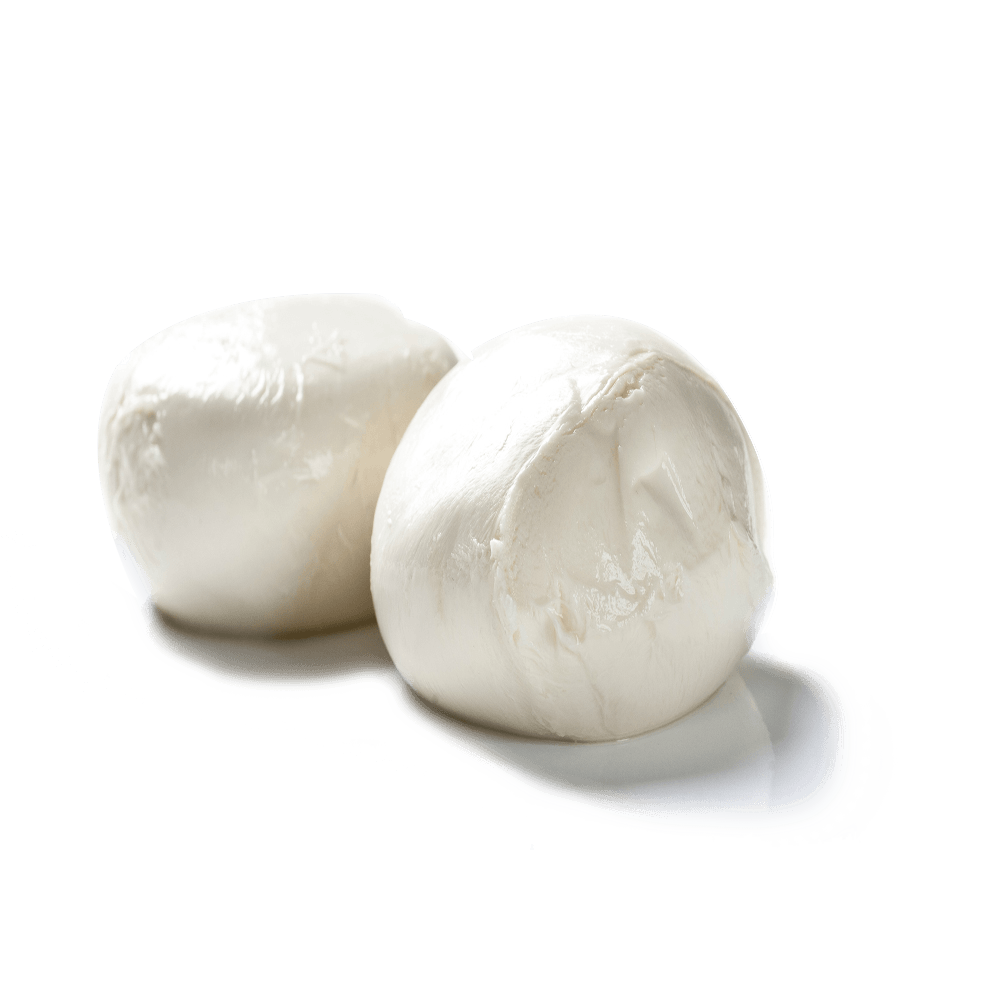 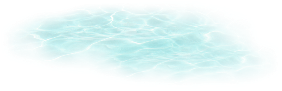 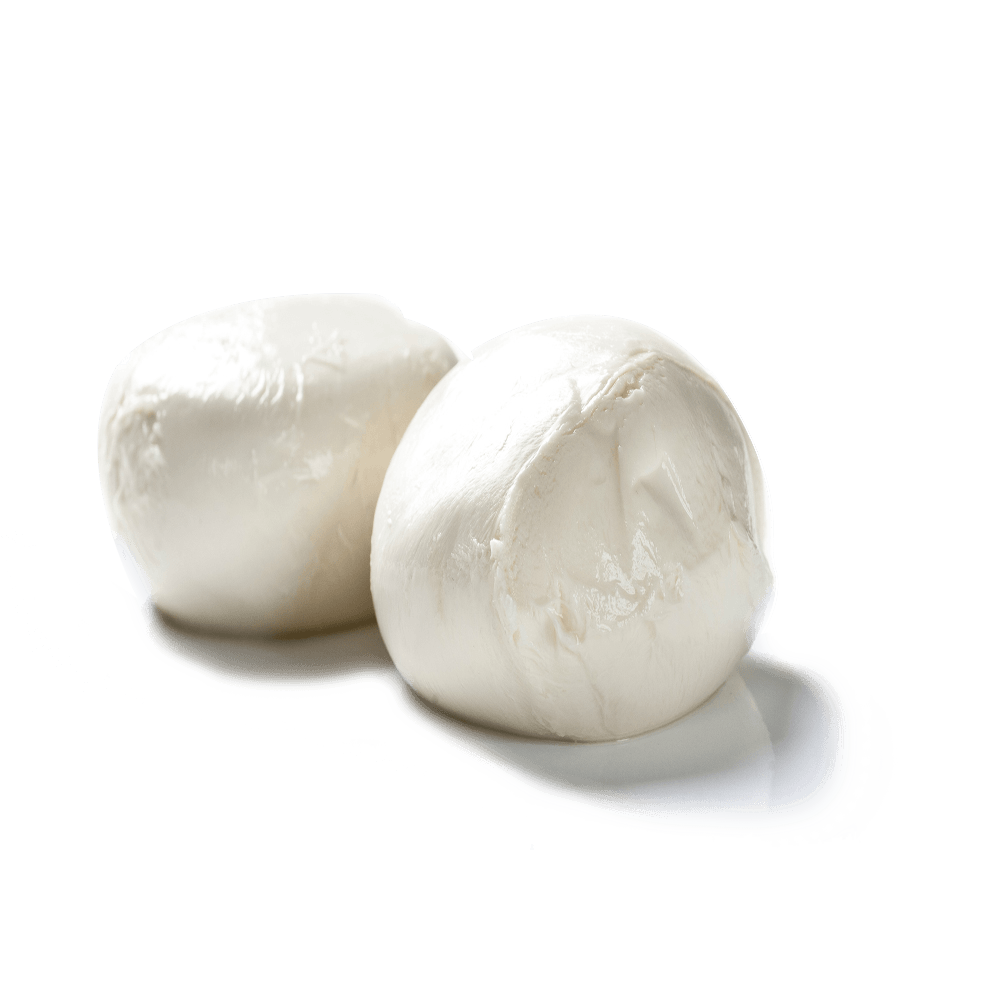 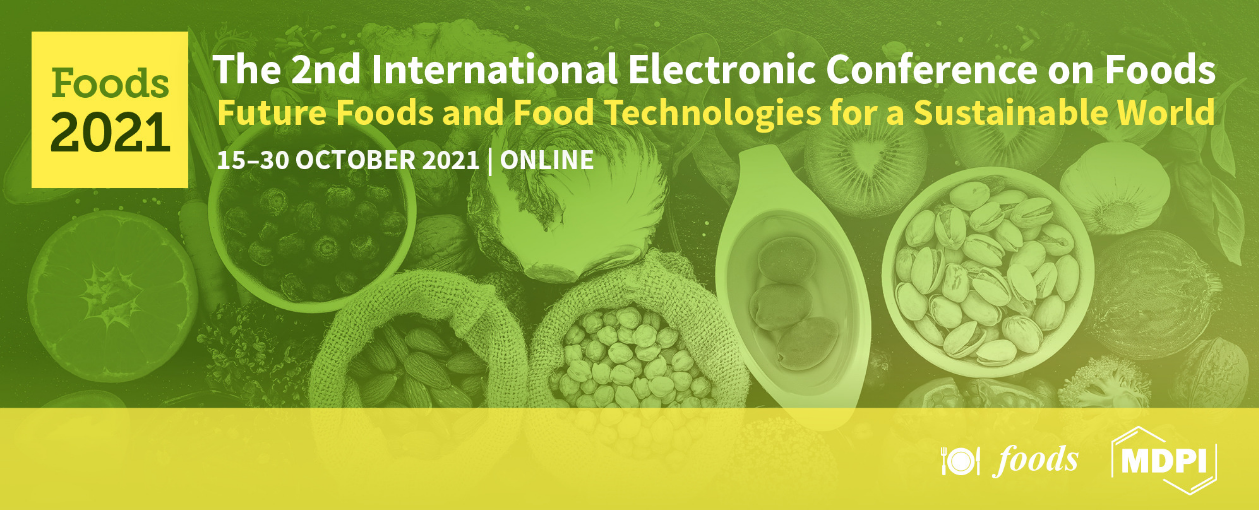 Sensory point of view: Ranking
Odor intensity
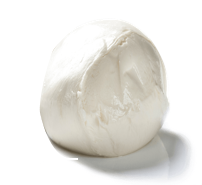 MozzC70
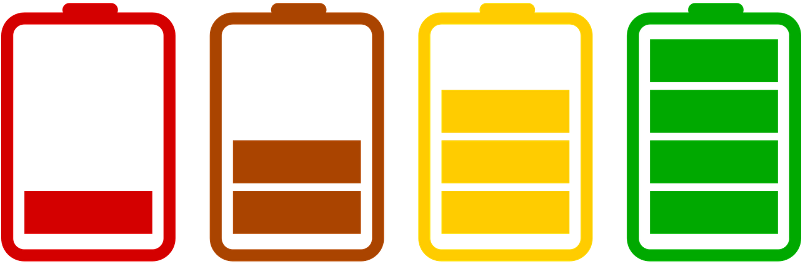 MozzC90
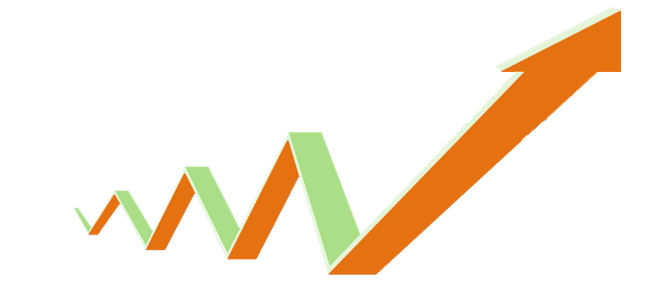 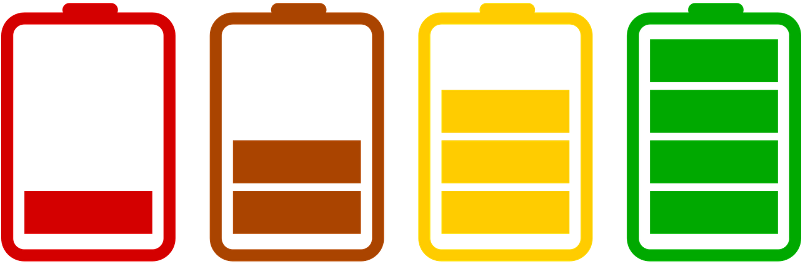 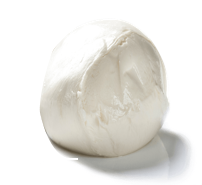 MozzSA90
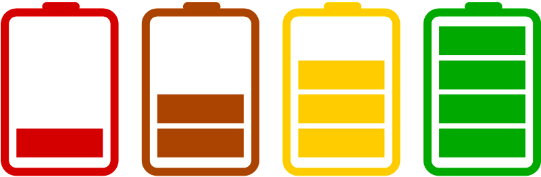 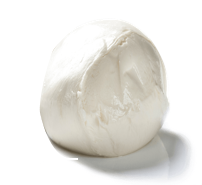 MozzSA70
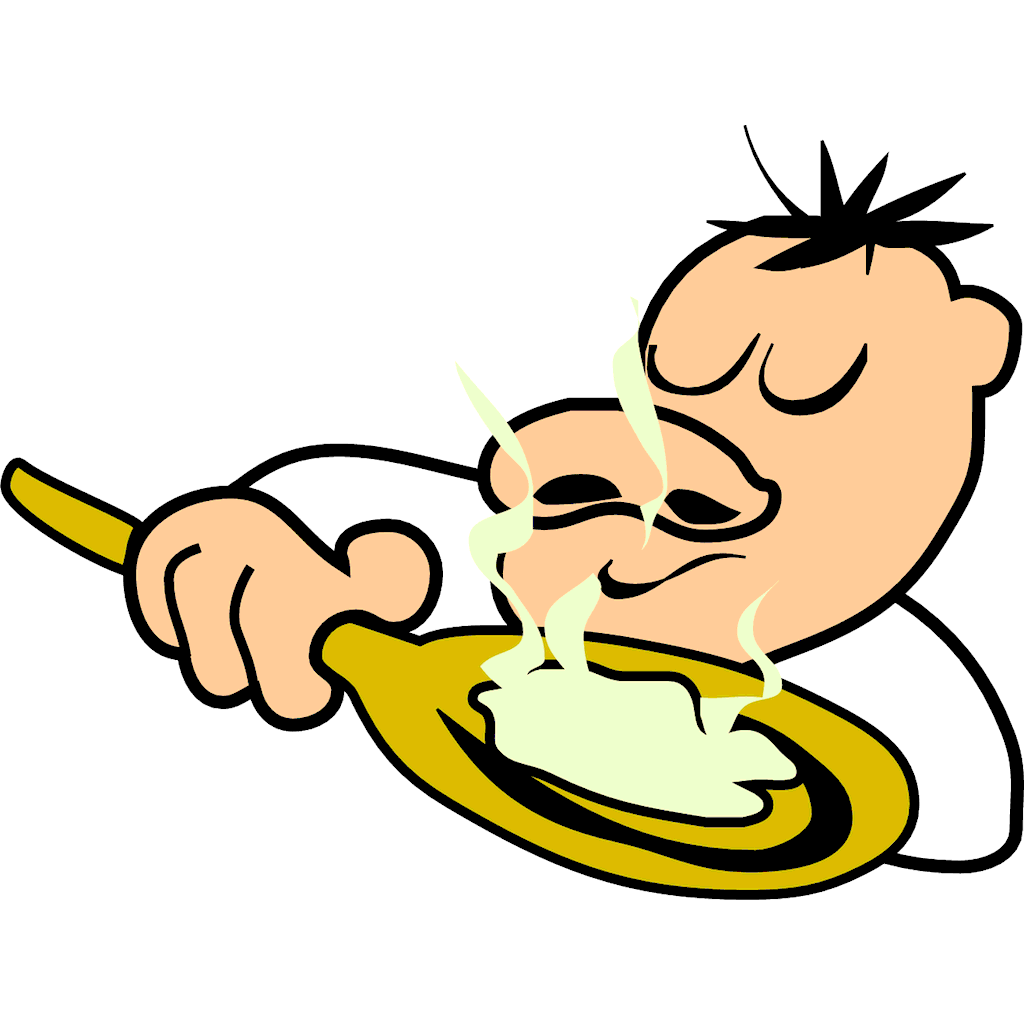 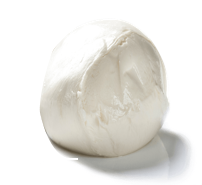 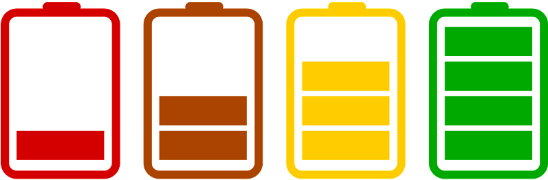 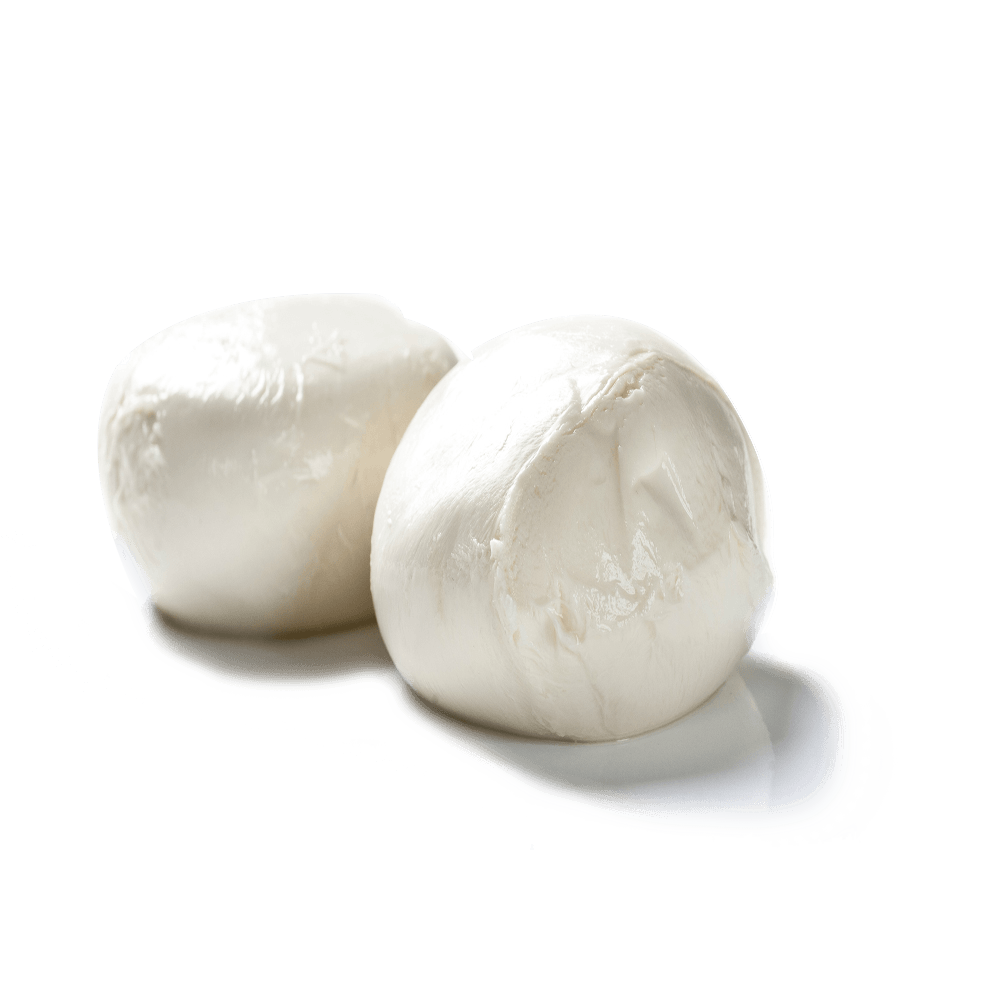 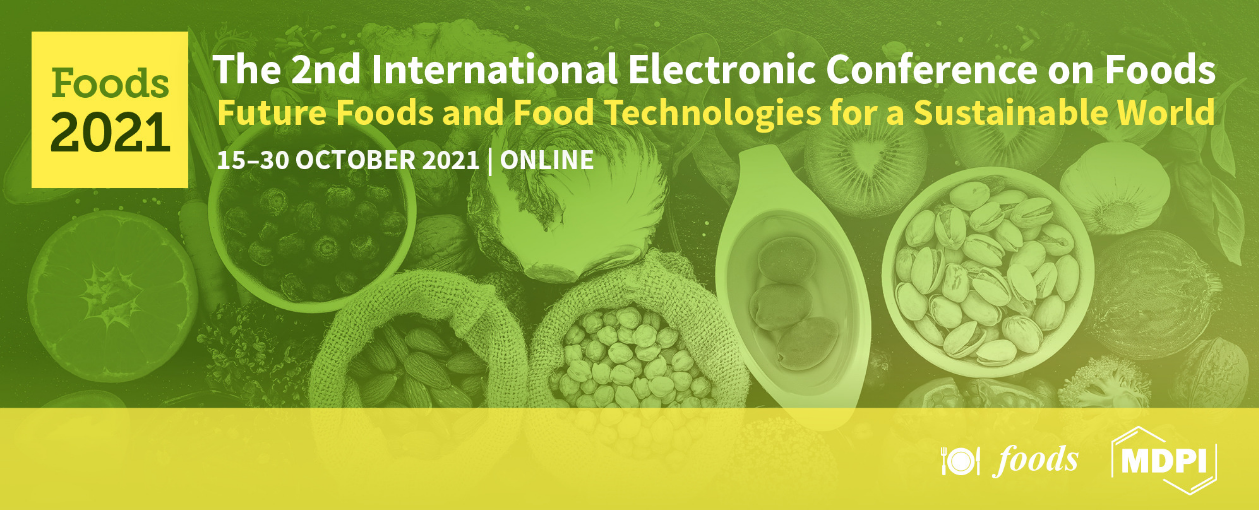 Sensory point of view: Ranking
More pleasant odor
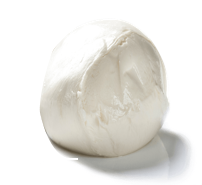 MozzC70
MozzC90
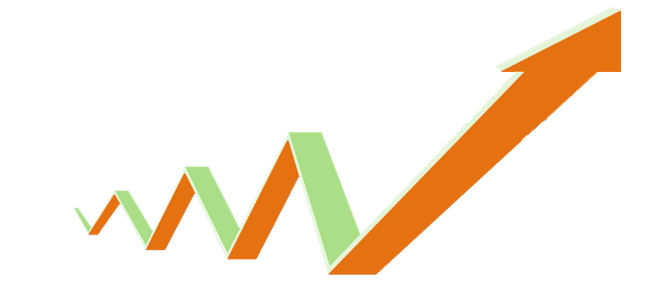 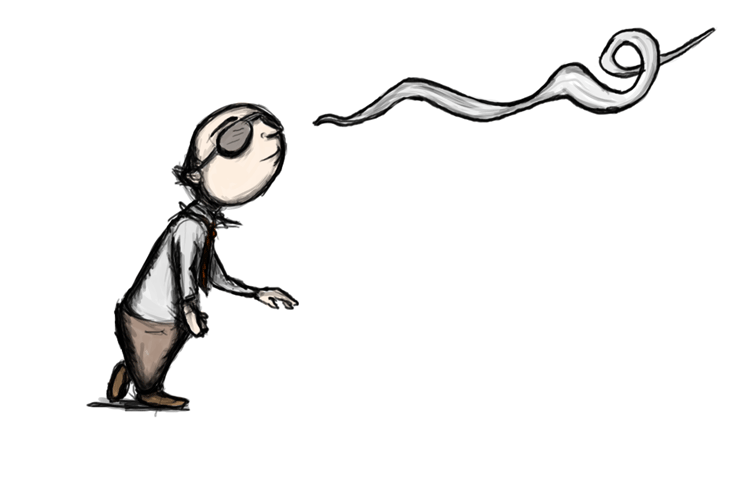 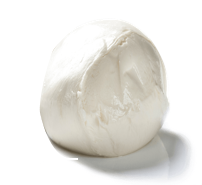 MozzSA90
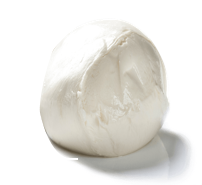 MozzSA70
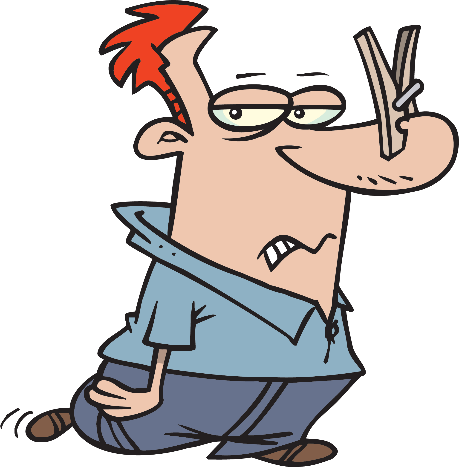 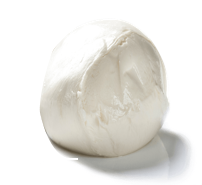 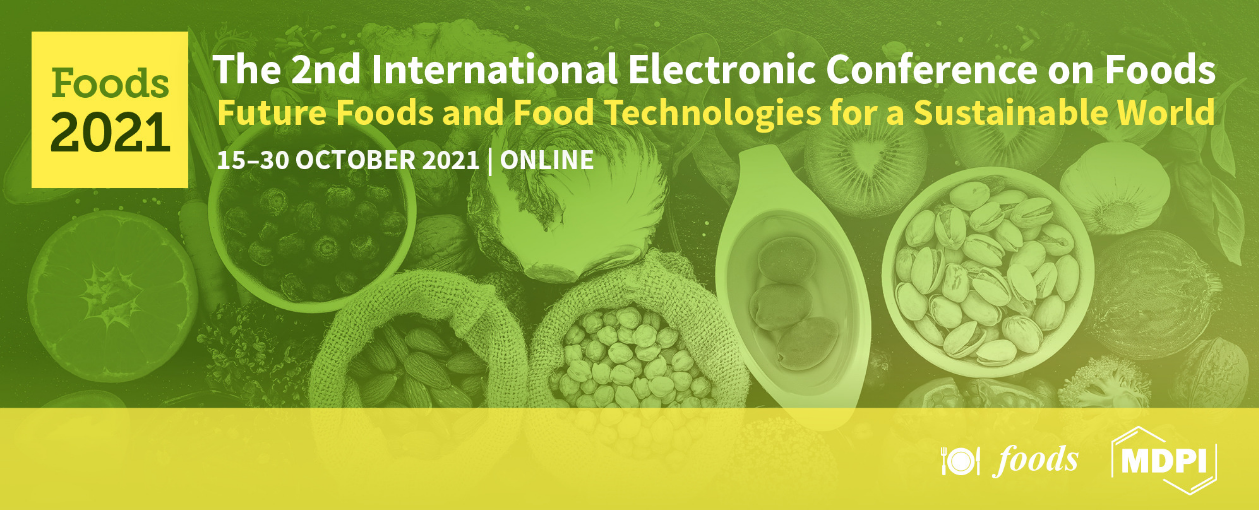 Conclusion
70°C
90°C
Aseptic
MozzSA90
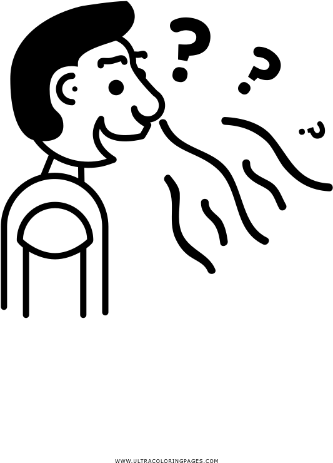 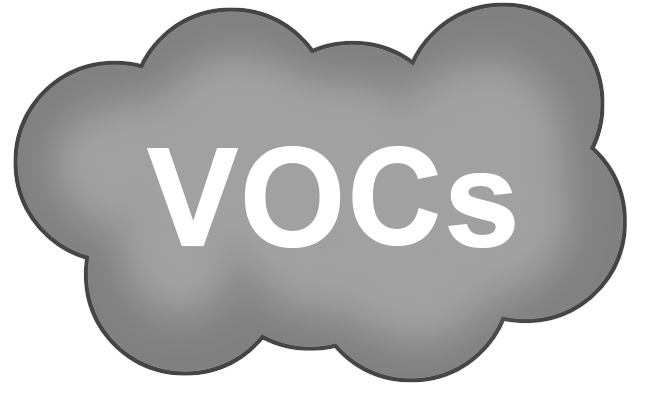 Control
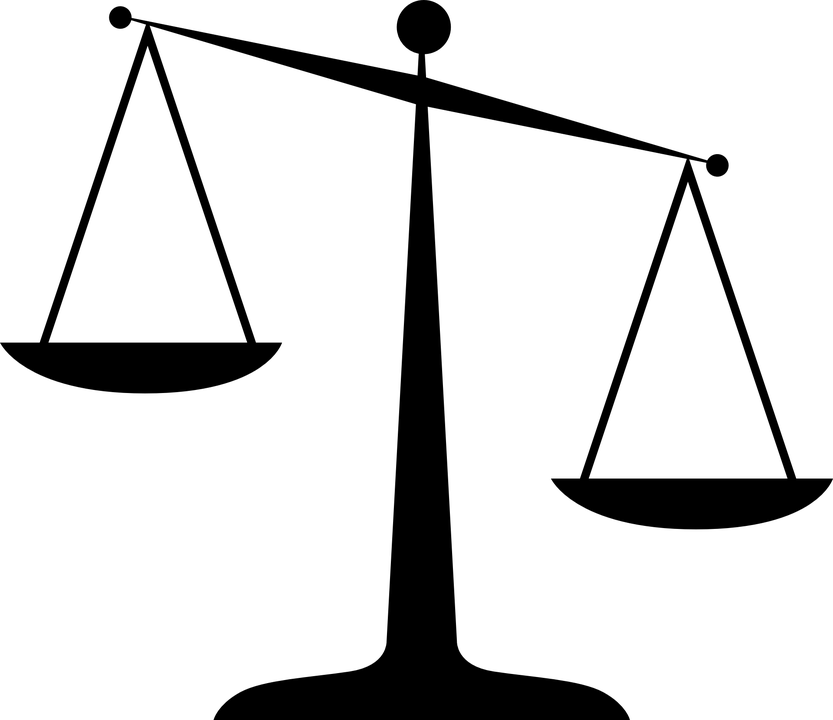 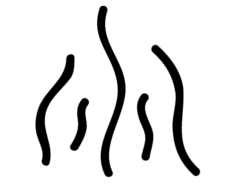 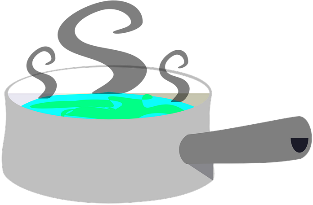 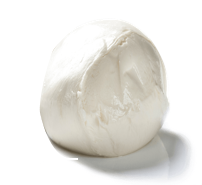 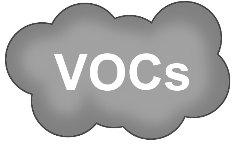 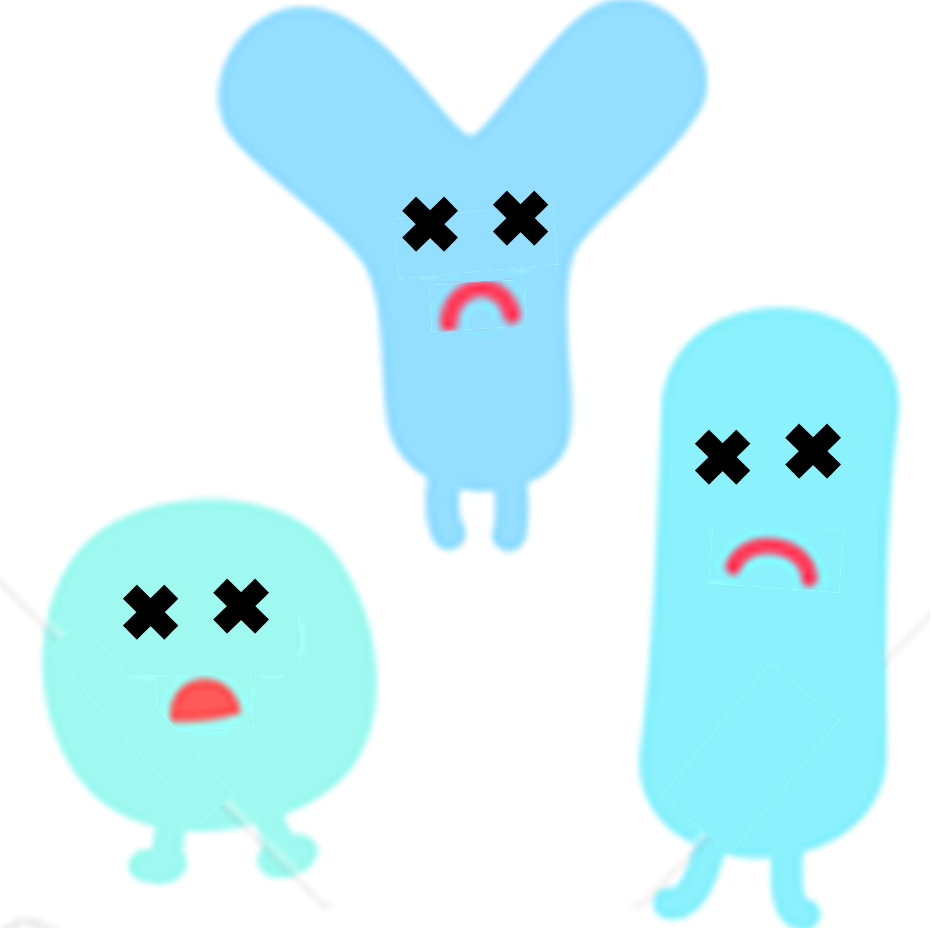 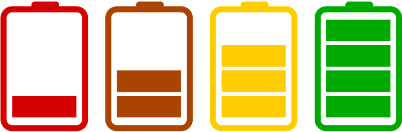 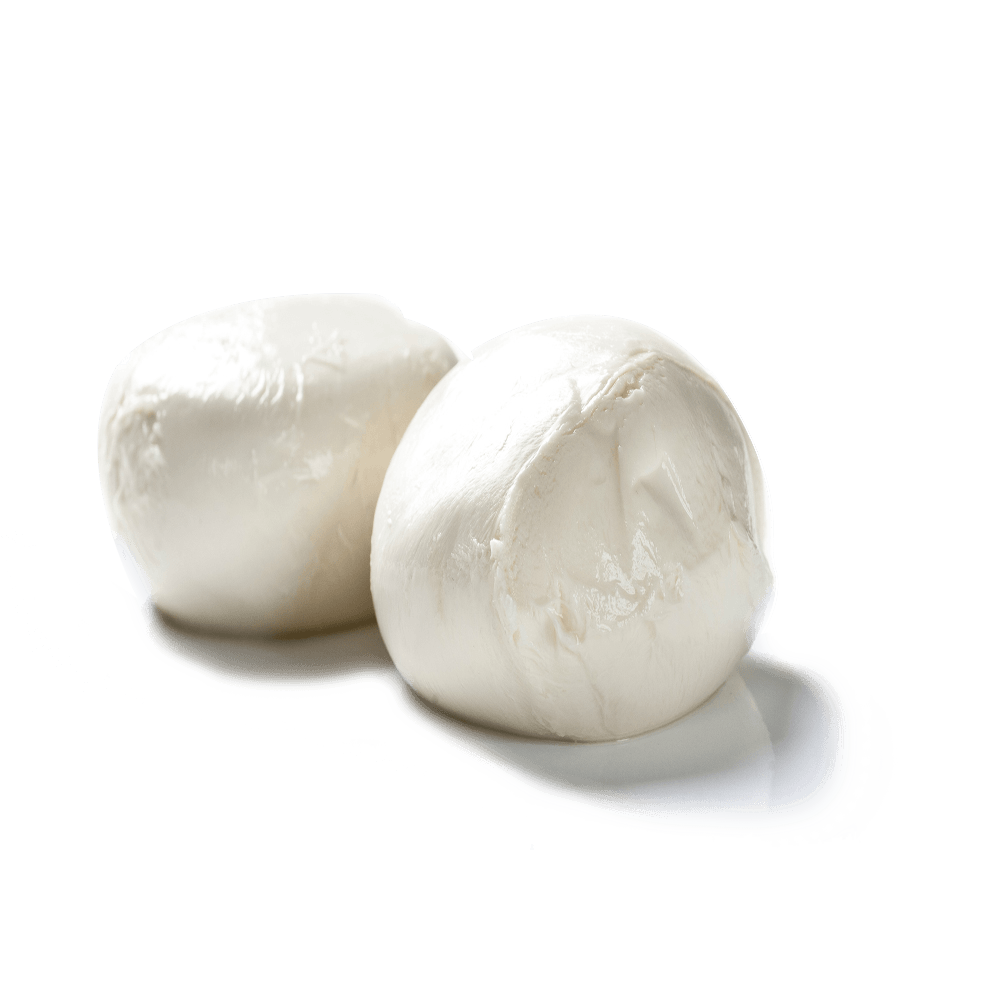 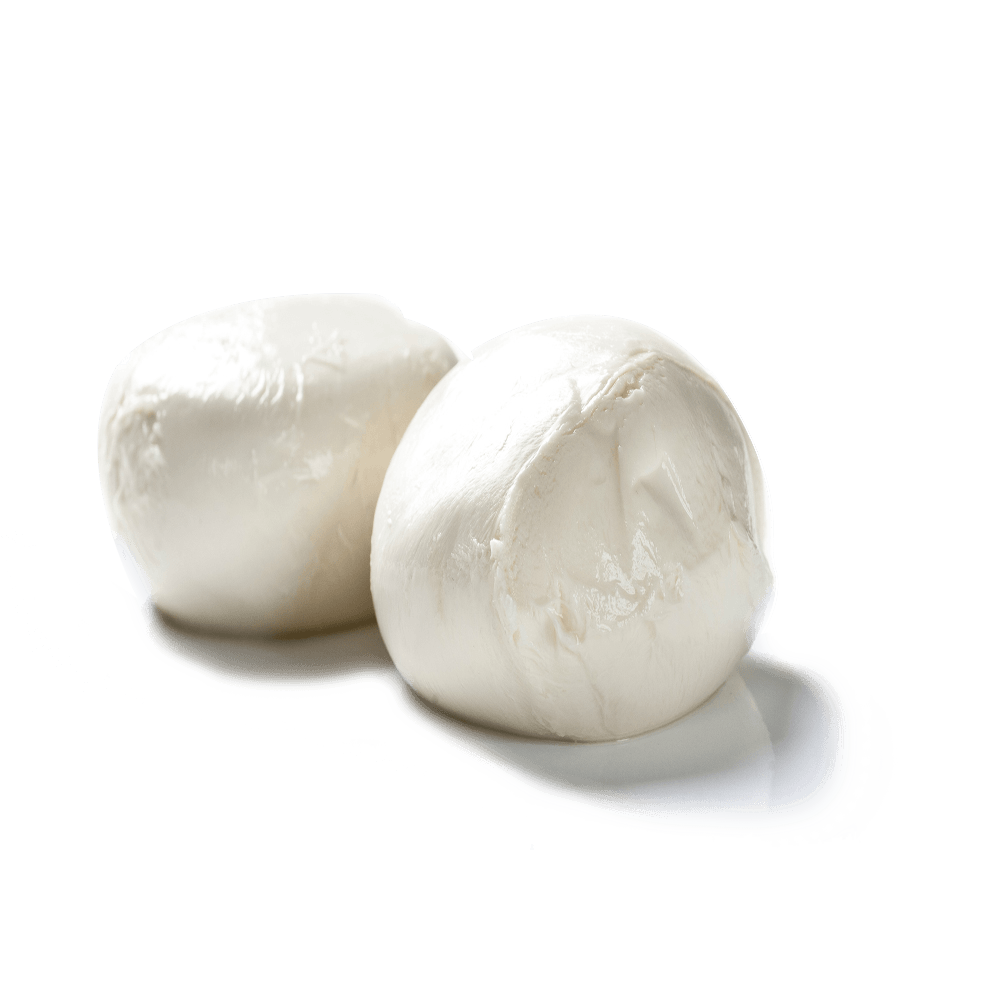 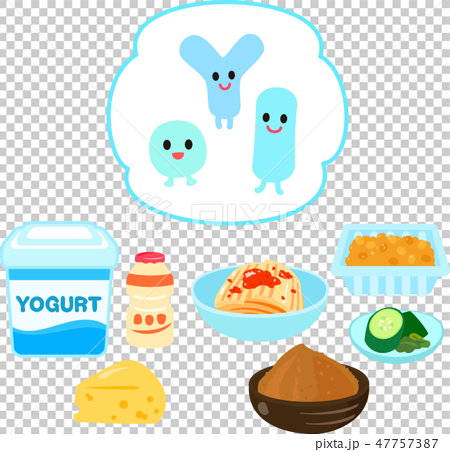 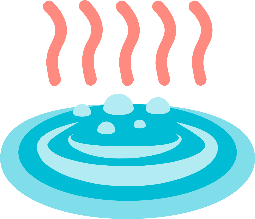 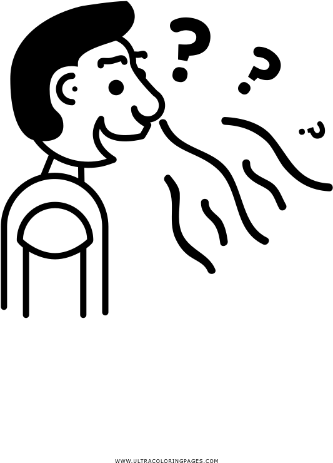 MozzC70
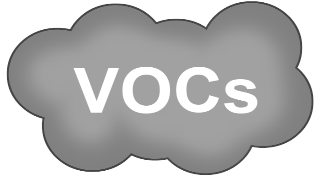 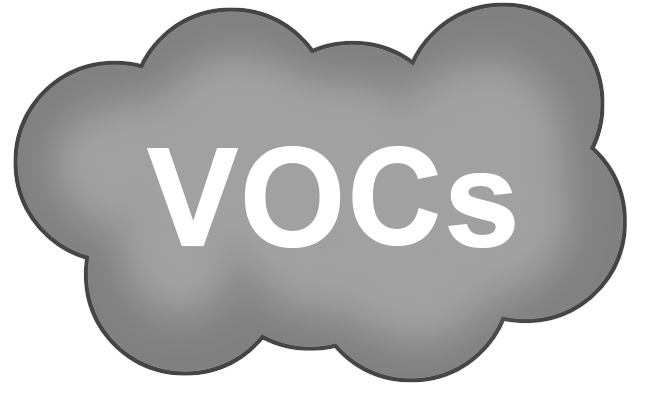 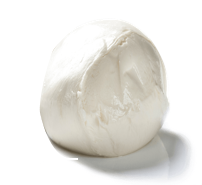 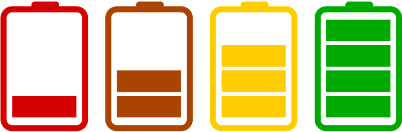 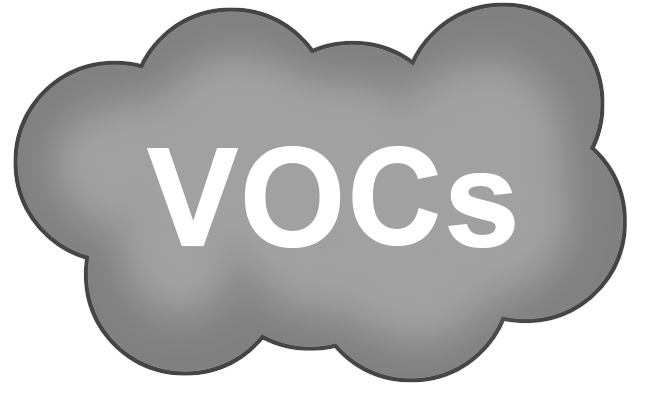 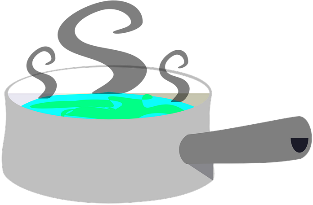 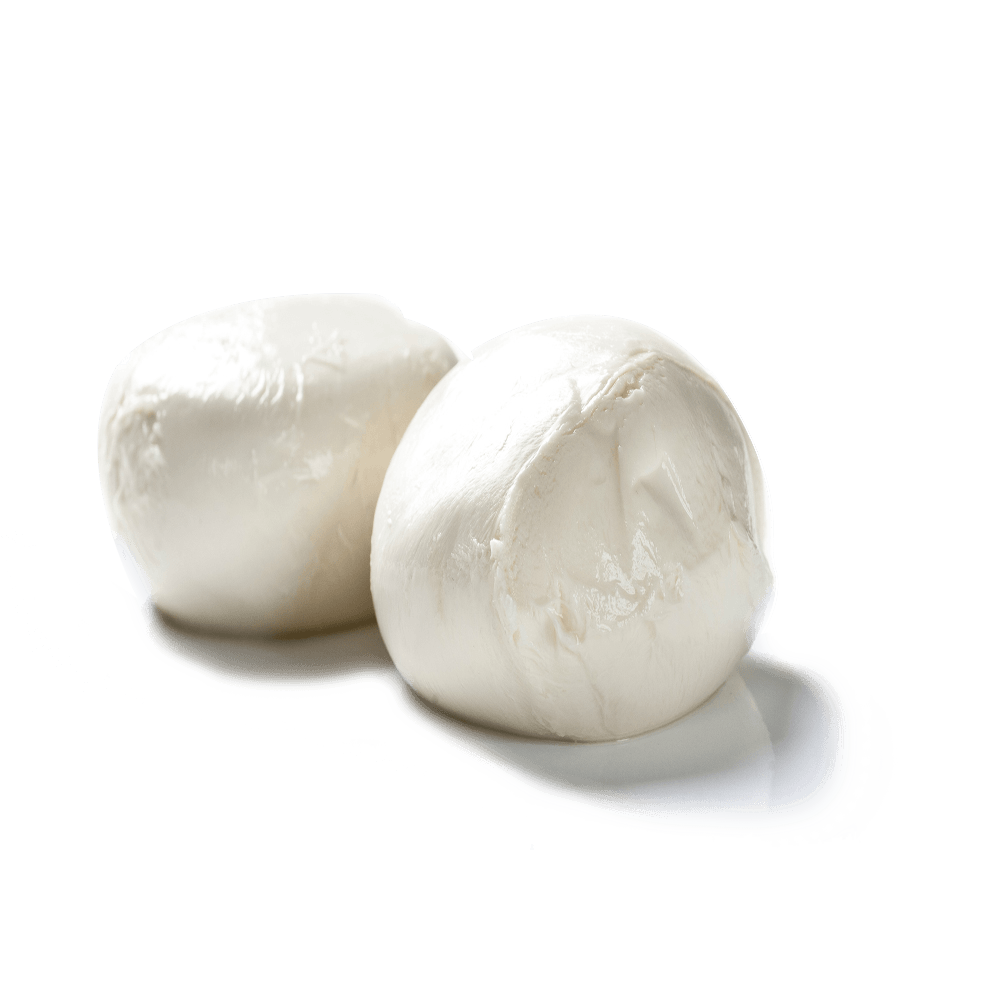 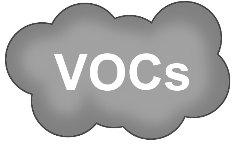 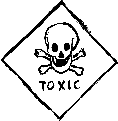 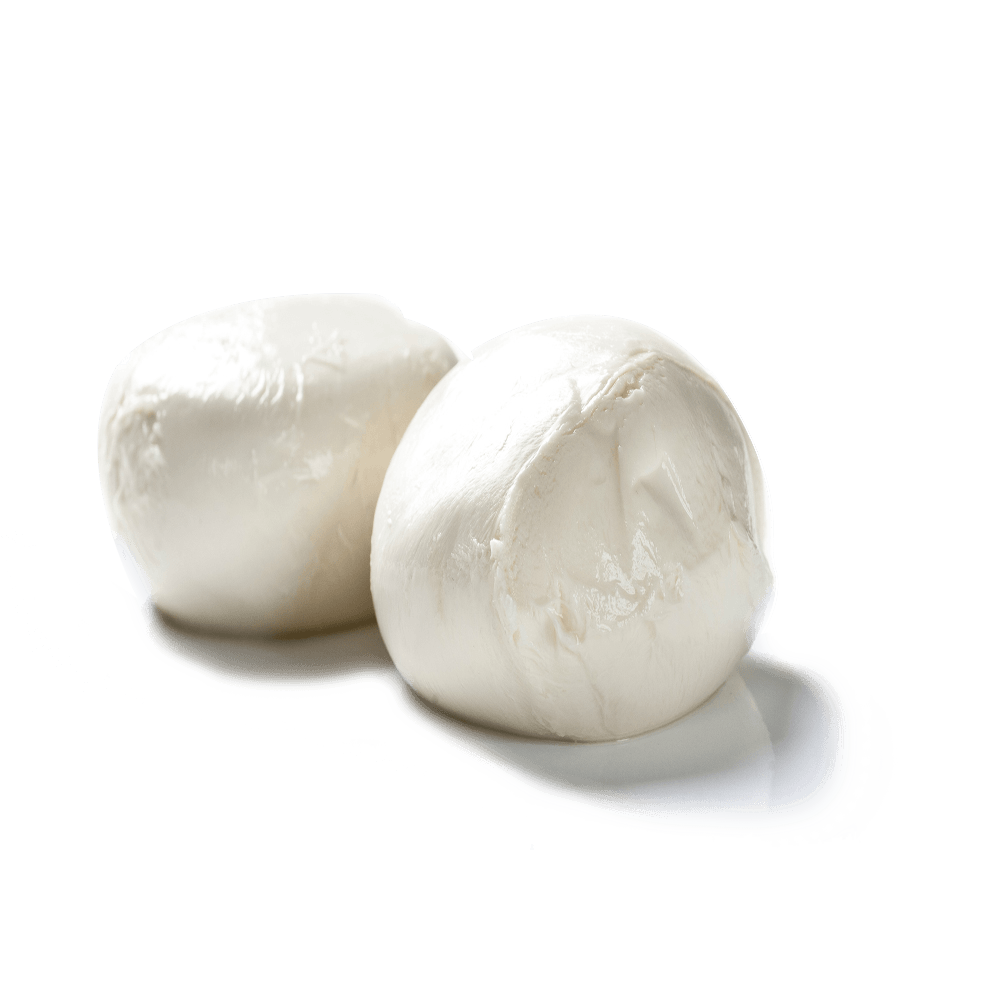 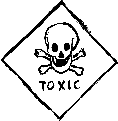 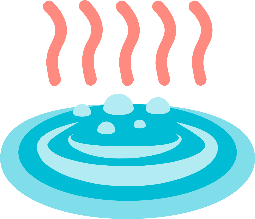 Lower stretching temperature preserve the aroma of control mozzarella, preserving the microbial activities
Higher stretching temperature led to a more intense volatilization of VOC in mozzarella control
Higher stretching temperature led to a higher VOC content when bacteria are absent
The odor intensity result higher in mozzarella stretched at lower temperature, due to a less intense volatilization
Single and total VOC content of control mozzarella result higher than aseptic mozzarella
[Speaker Notes: Single and total VOC content of control mozzarella result higher than aseptic mozzarella
Lower stretching temperature preserve the aroma of control mozzarella, preserving the microbial activities
Higher stretching temperature led to a more intense volatilization of VOC in mozzarella control
Higher stretching temperature led to a higher VOC content when bacteria are absent
The odor intensity result higher in mozzarella stretched at lower temperature, due to a less intense volatilization]